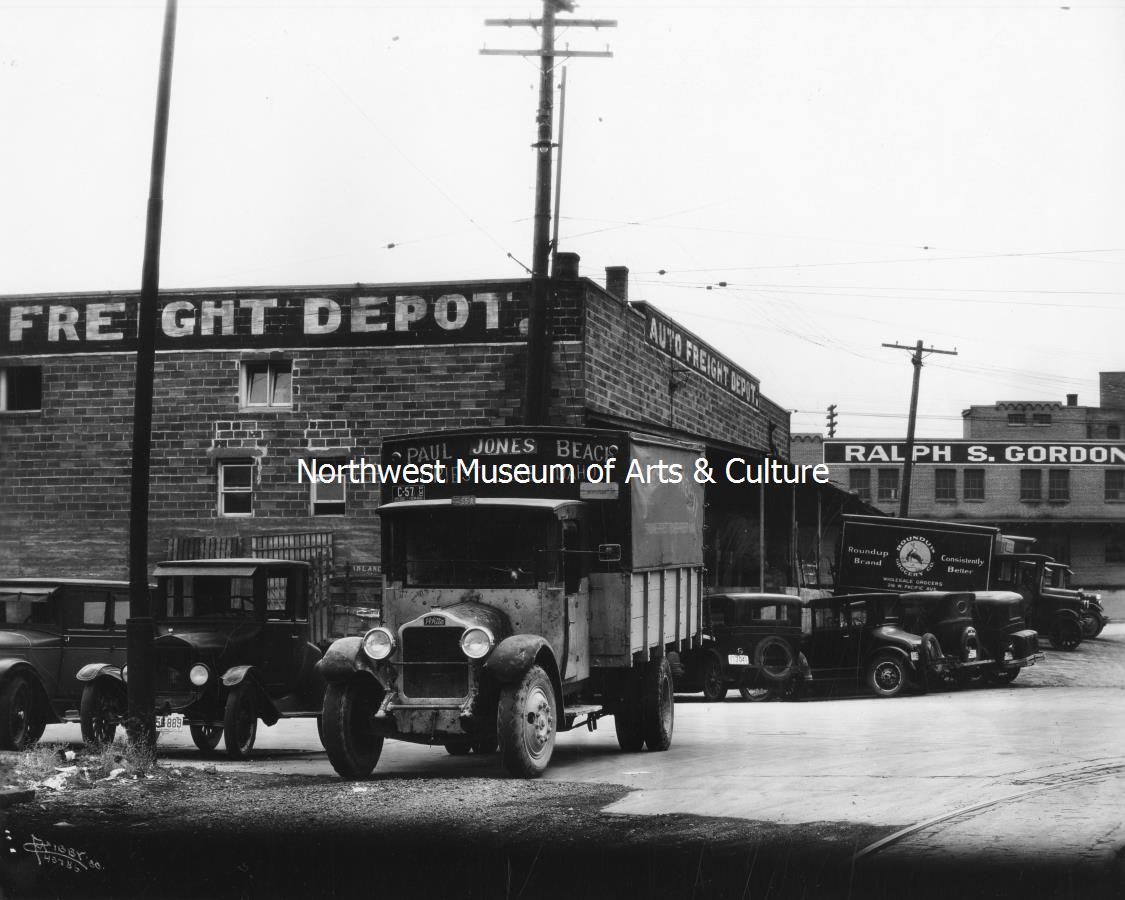 Inland Auto Freight Depot Nomination
102 E Main Avenue
Aerial Photo taken 1962
102 E Main Ave
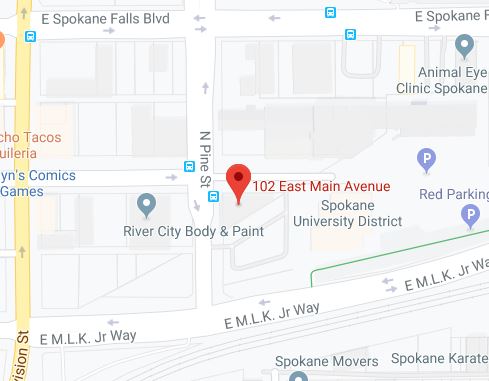 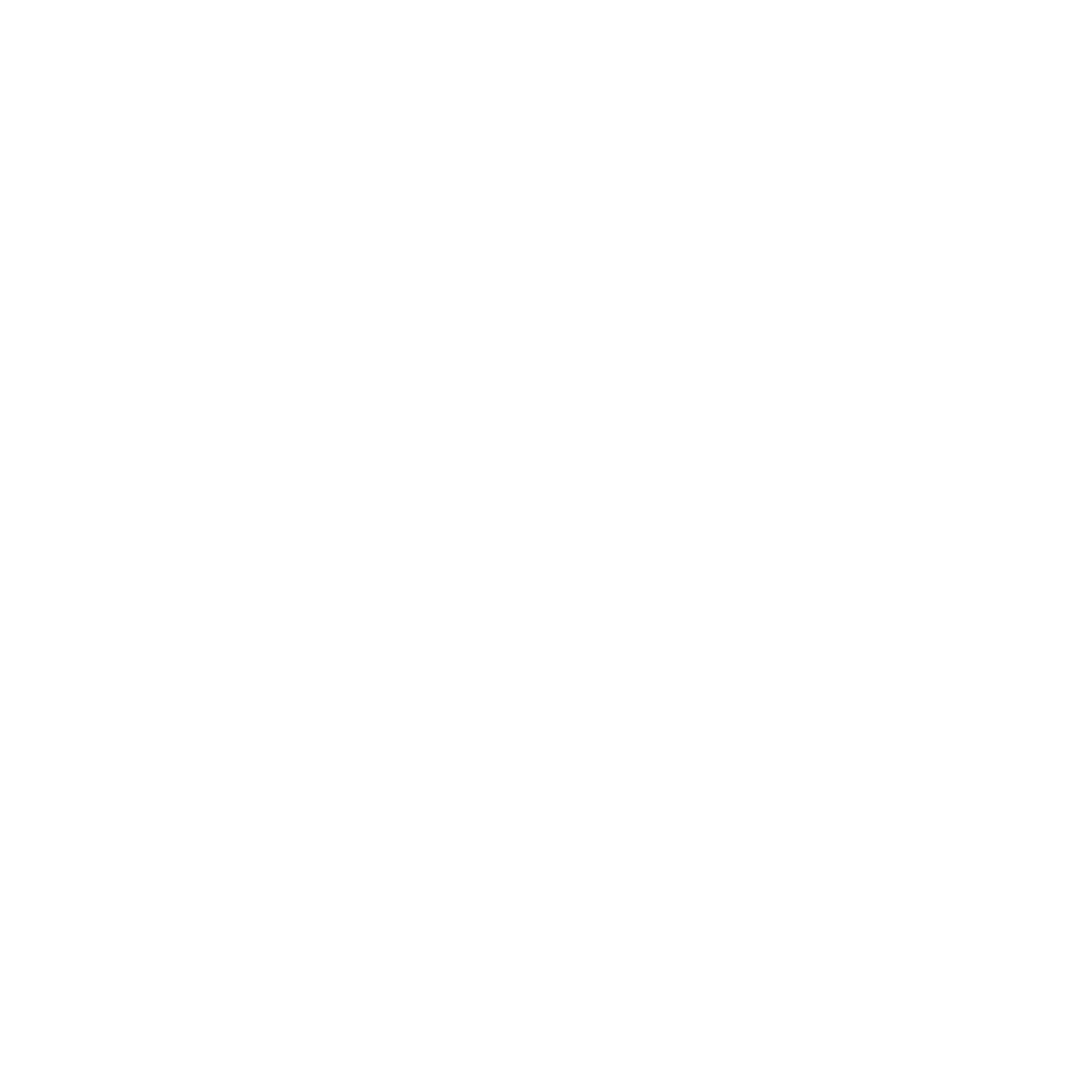 2
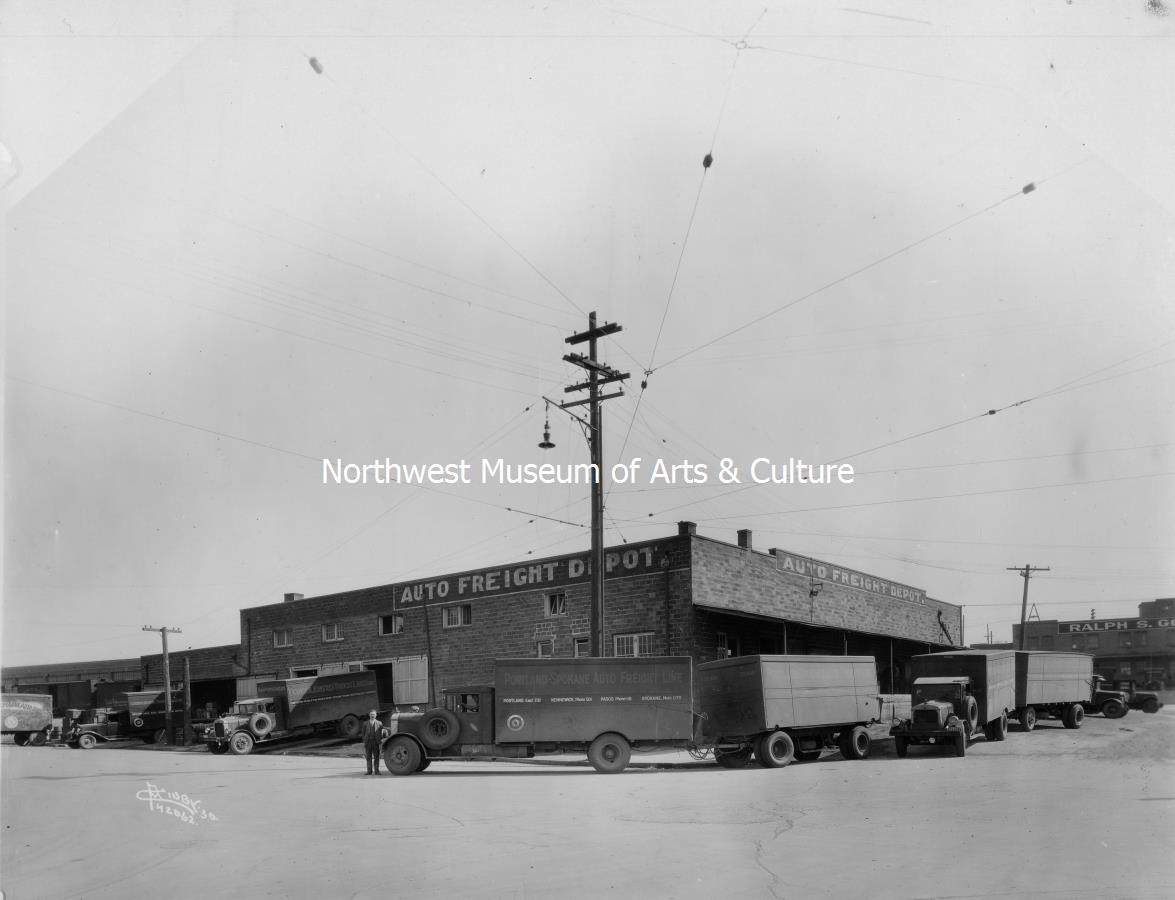 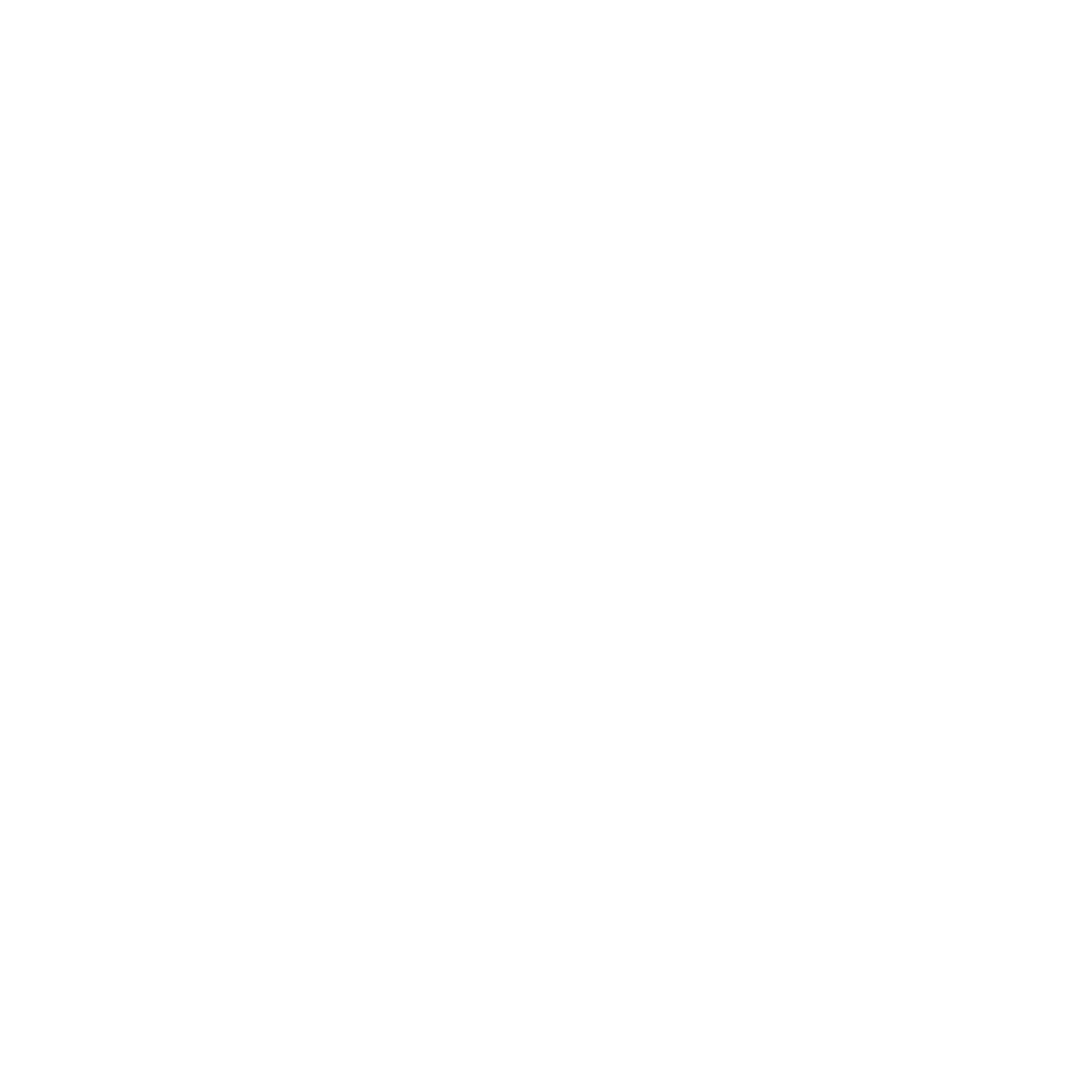 Constructed in 1922
3
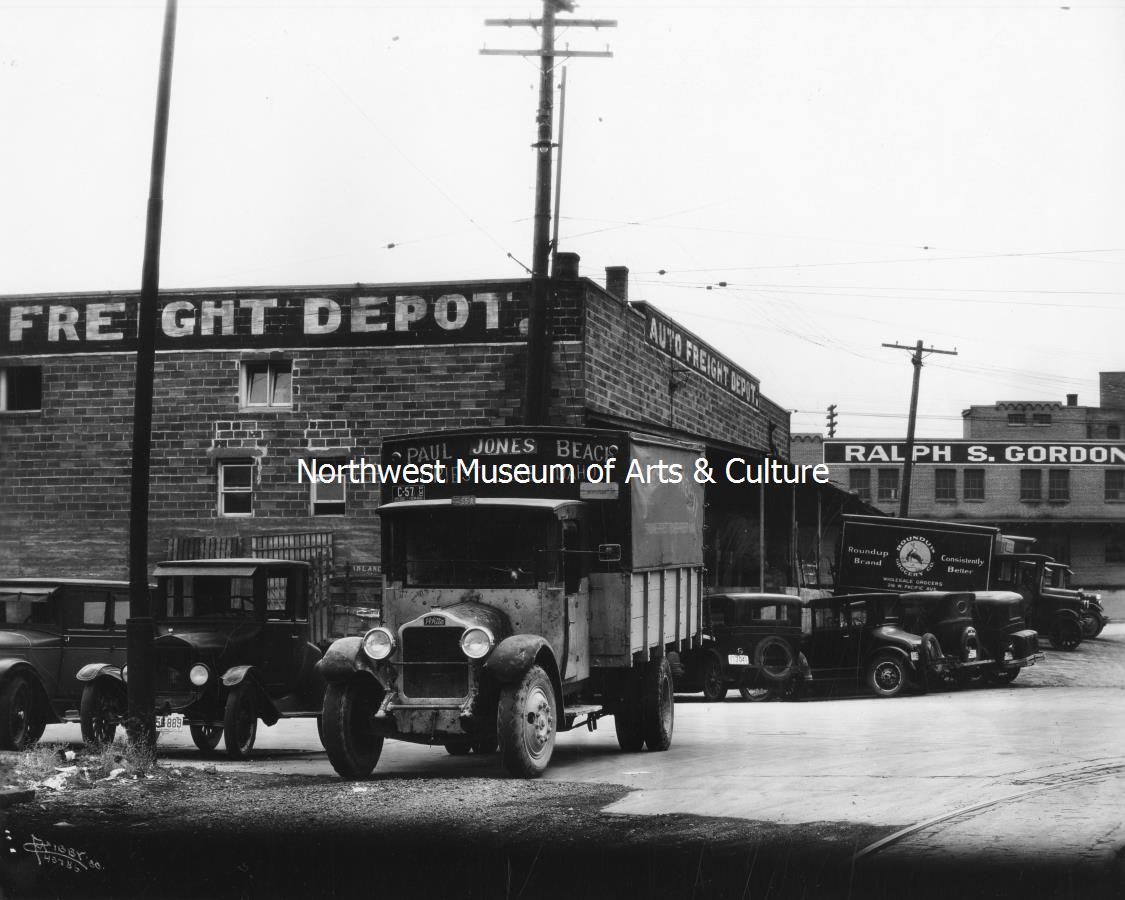 Title:
The Inland Auto Freight Building  is a good example of the industrial warehouse building type and form. The one-story, hollow clay tile building with a truncated triangular foot has a poured concrete foundation.
4
Title:
5
Title:
By 1954 the property was vacant and appears to have remained mostly vacant for the next 30 years
6
Title:
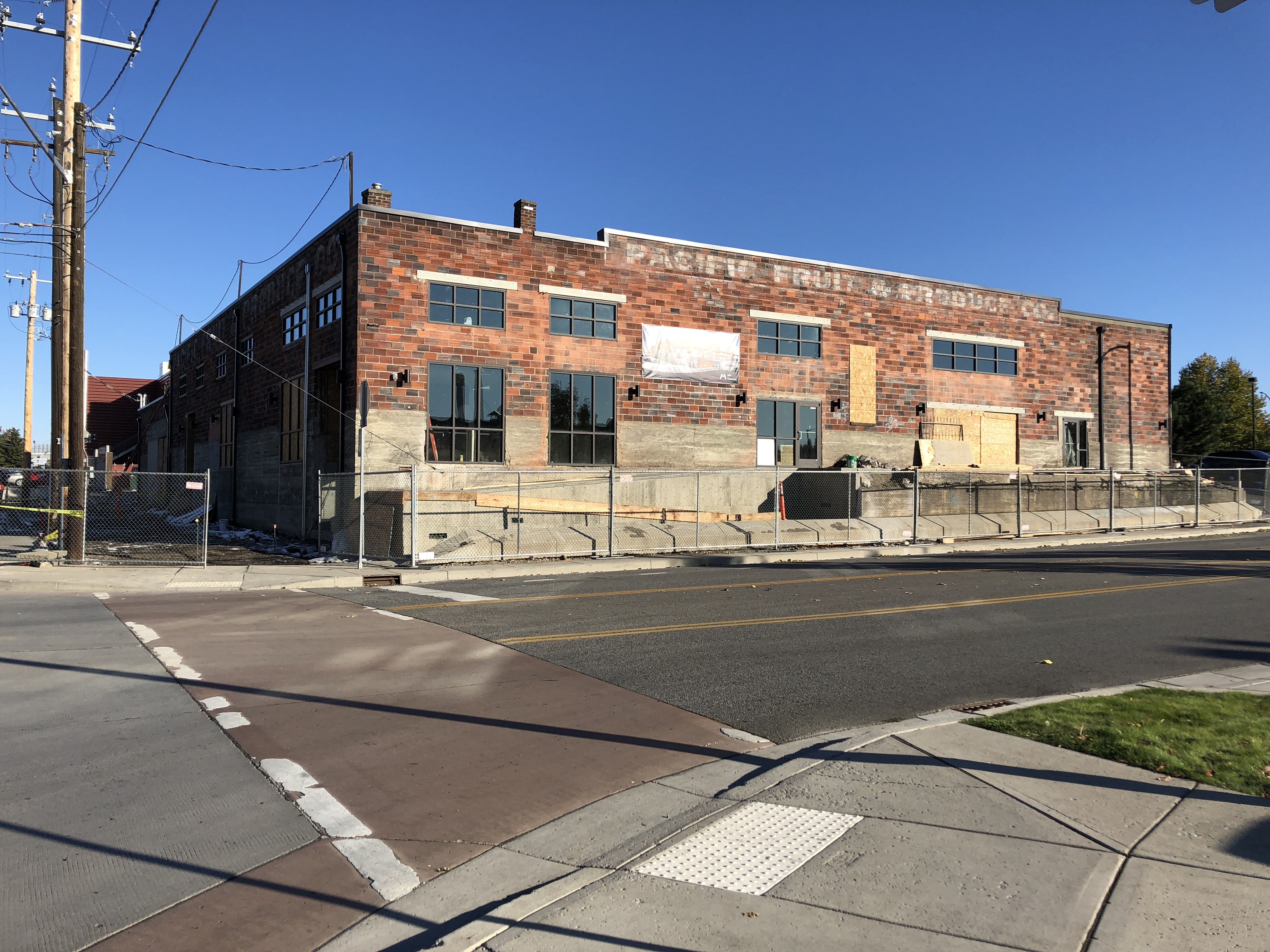 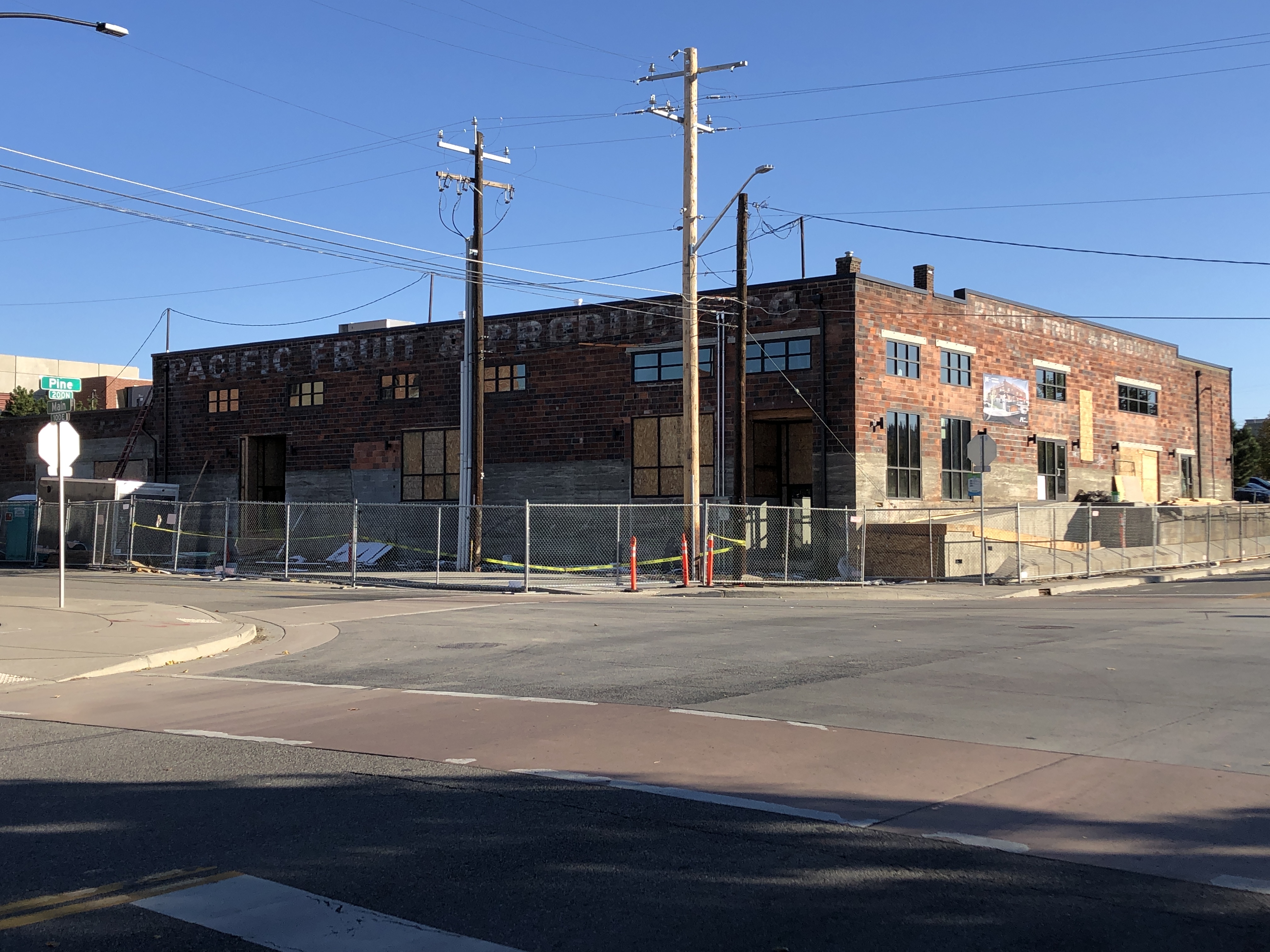 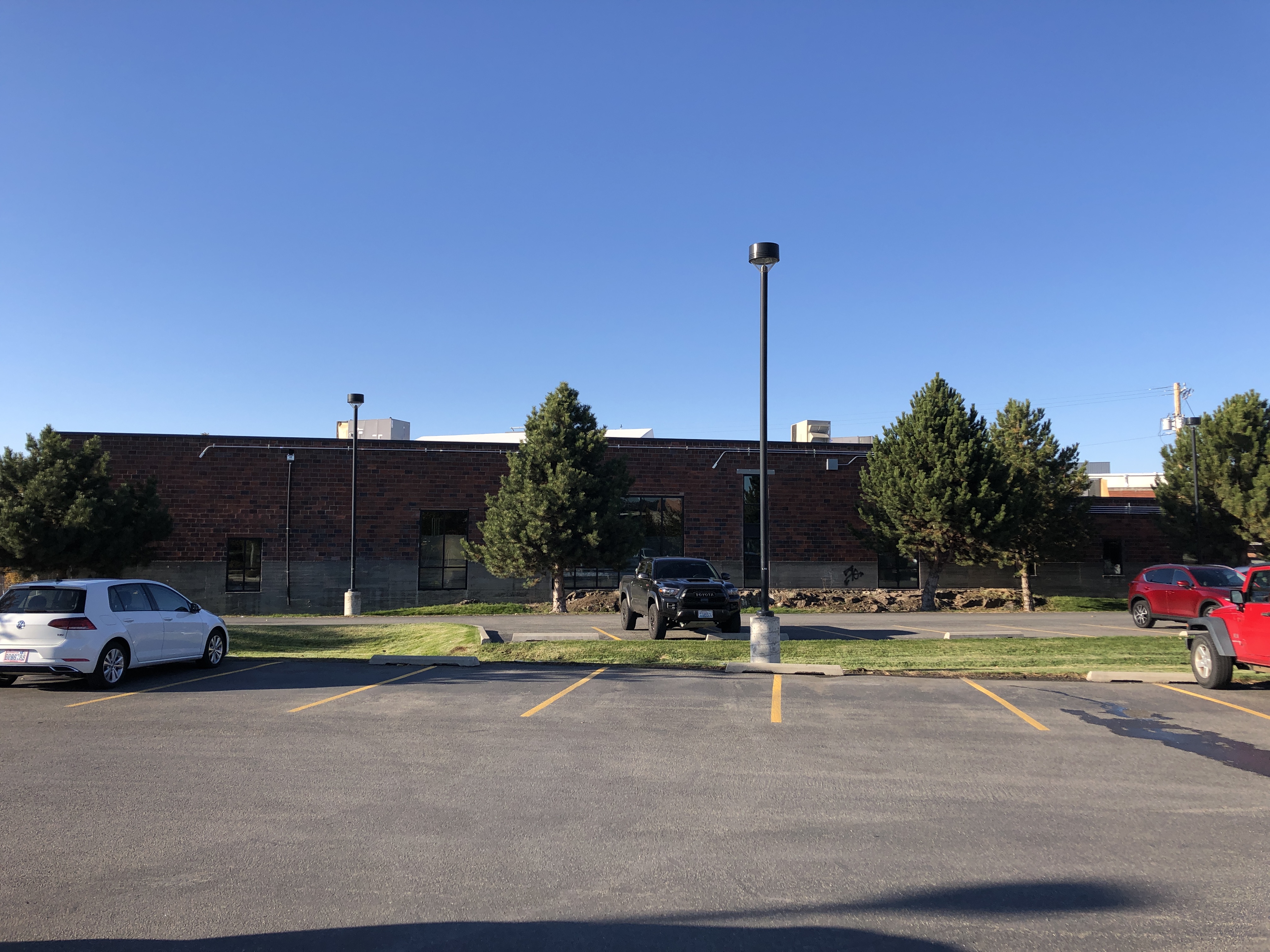 Elevations, 2019
7
Title:
West Elevation, 2020
8
Title:
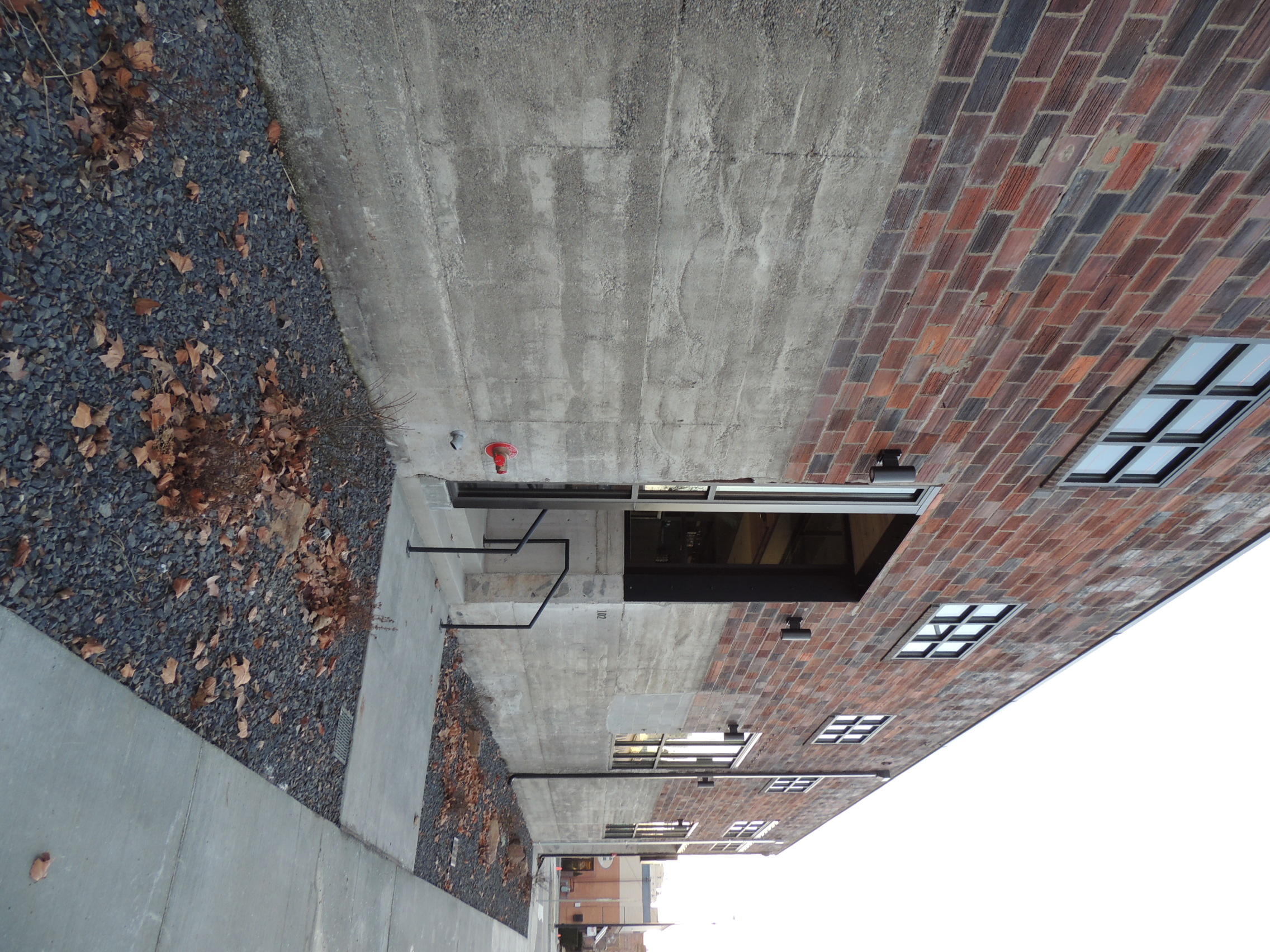 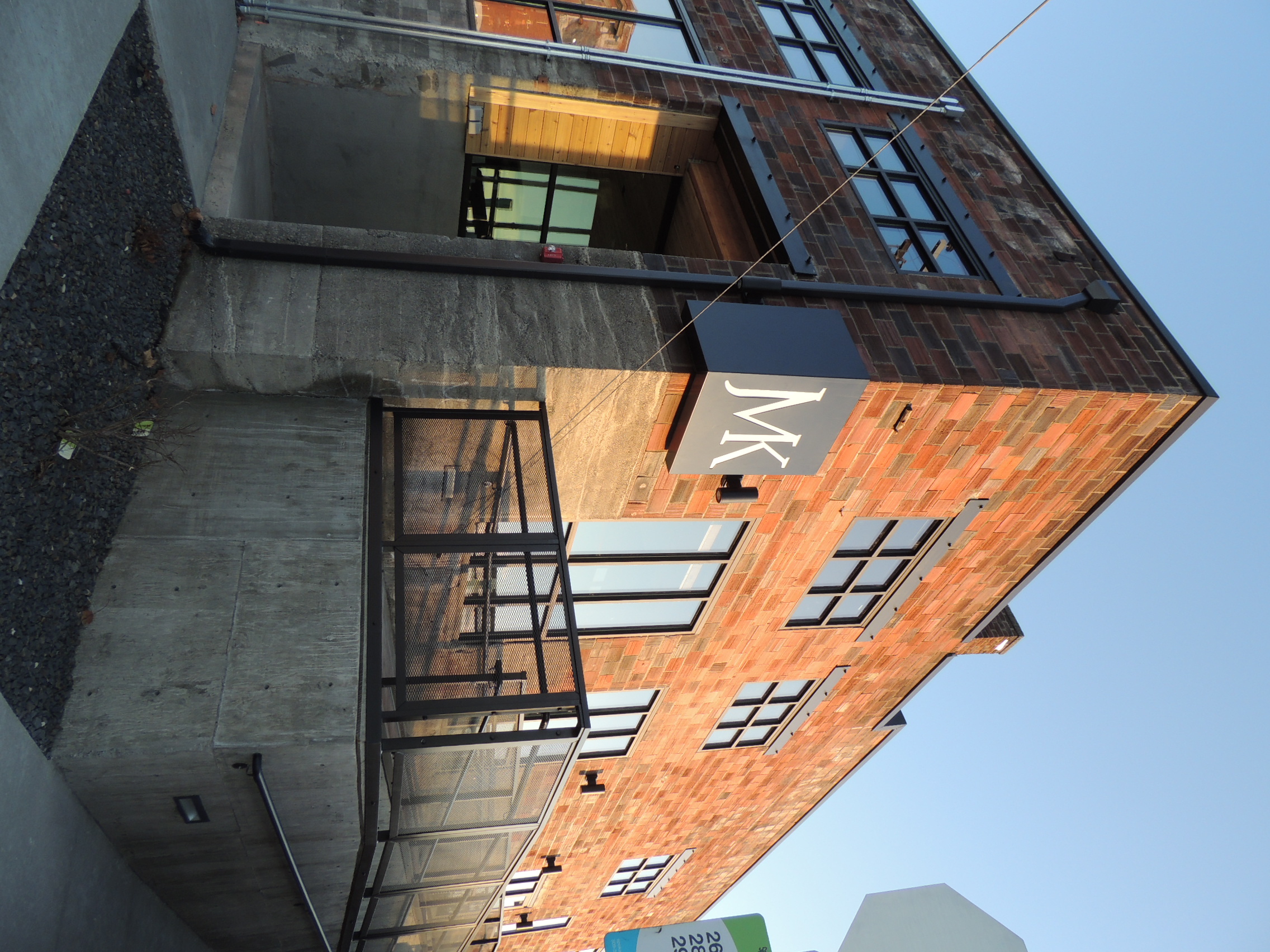 9
Title:
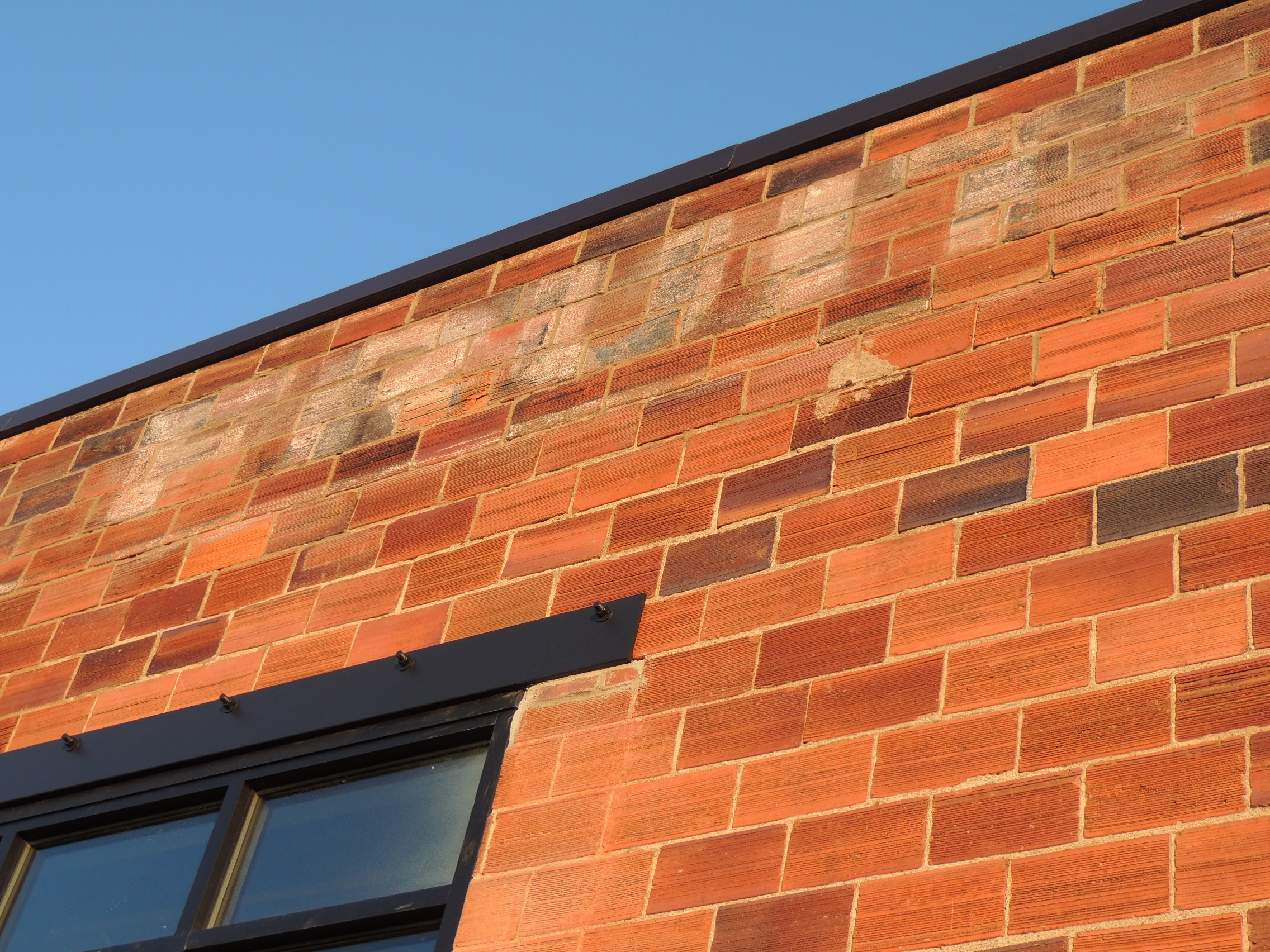 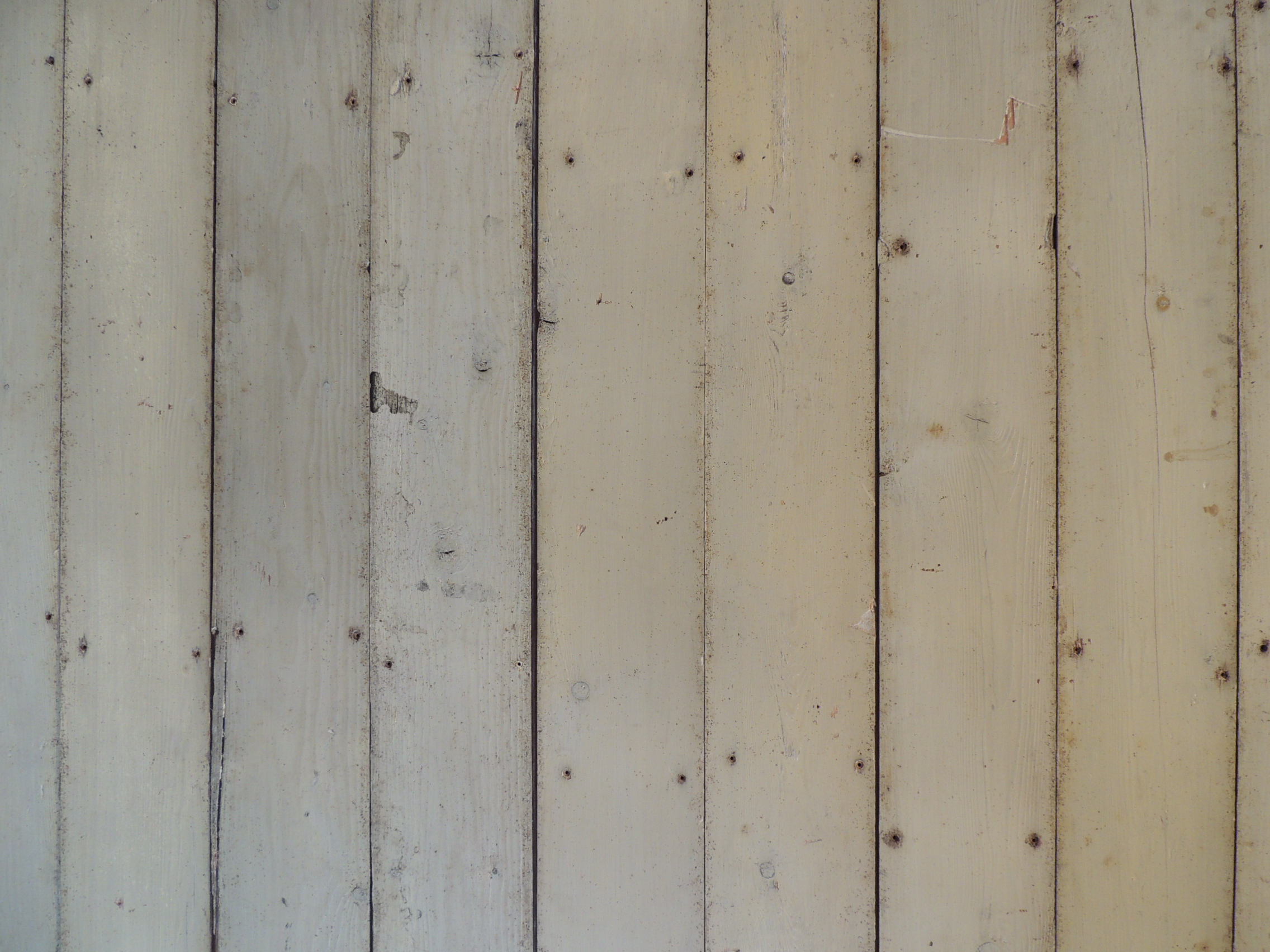 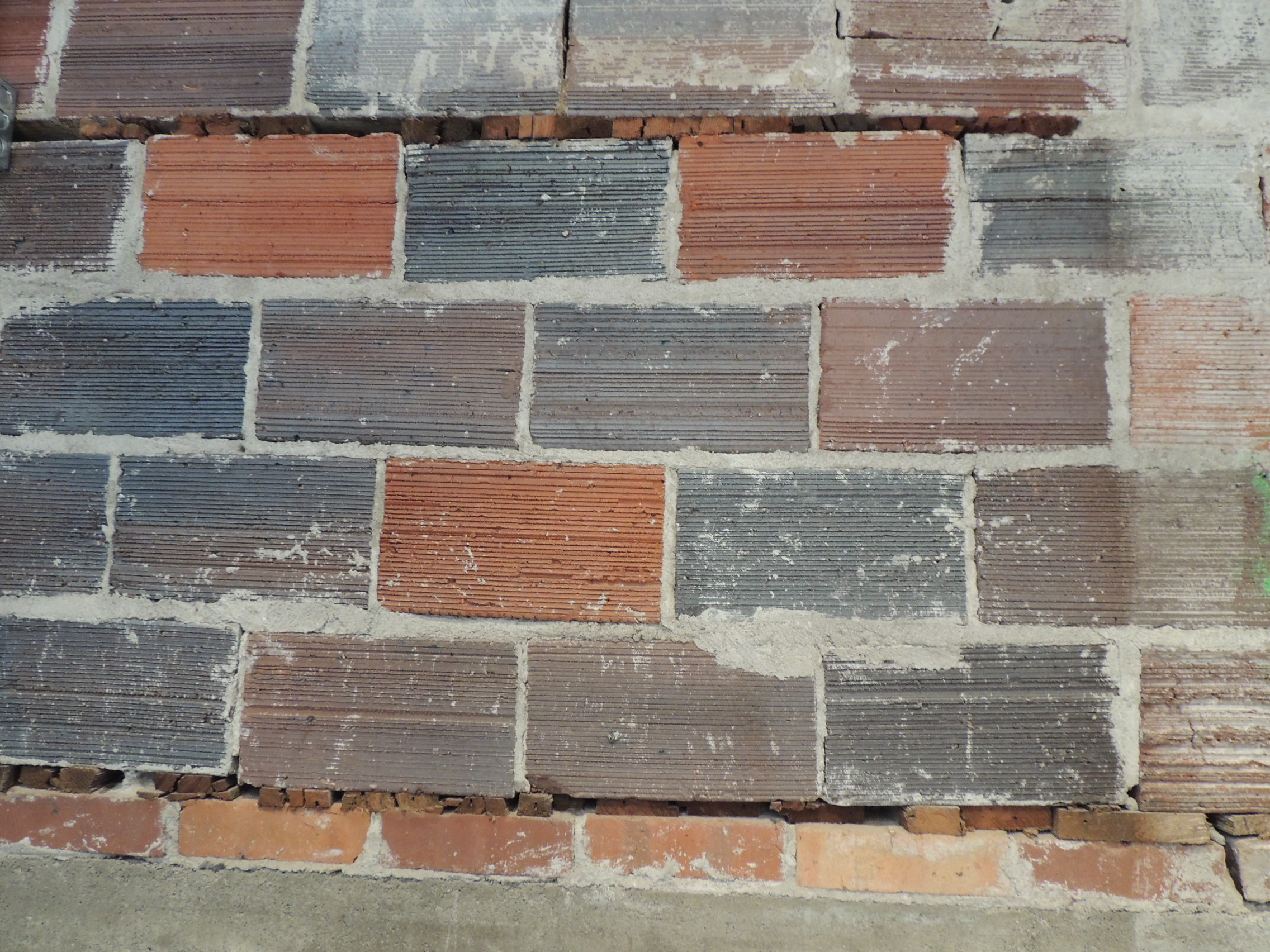 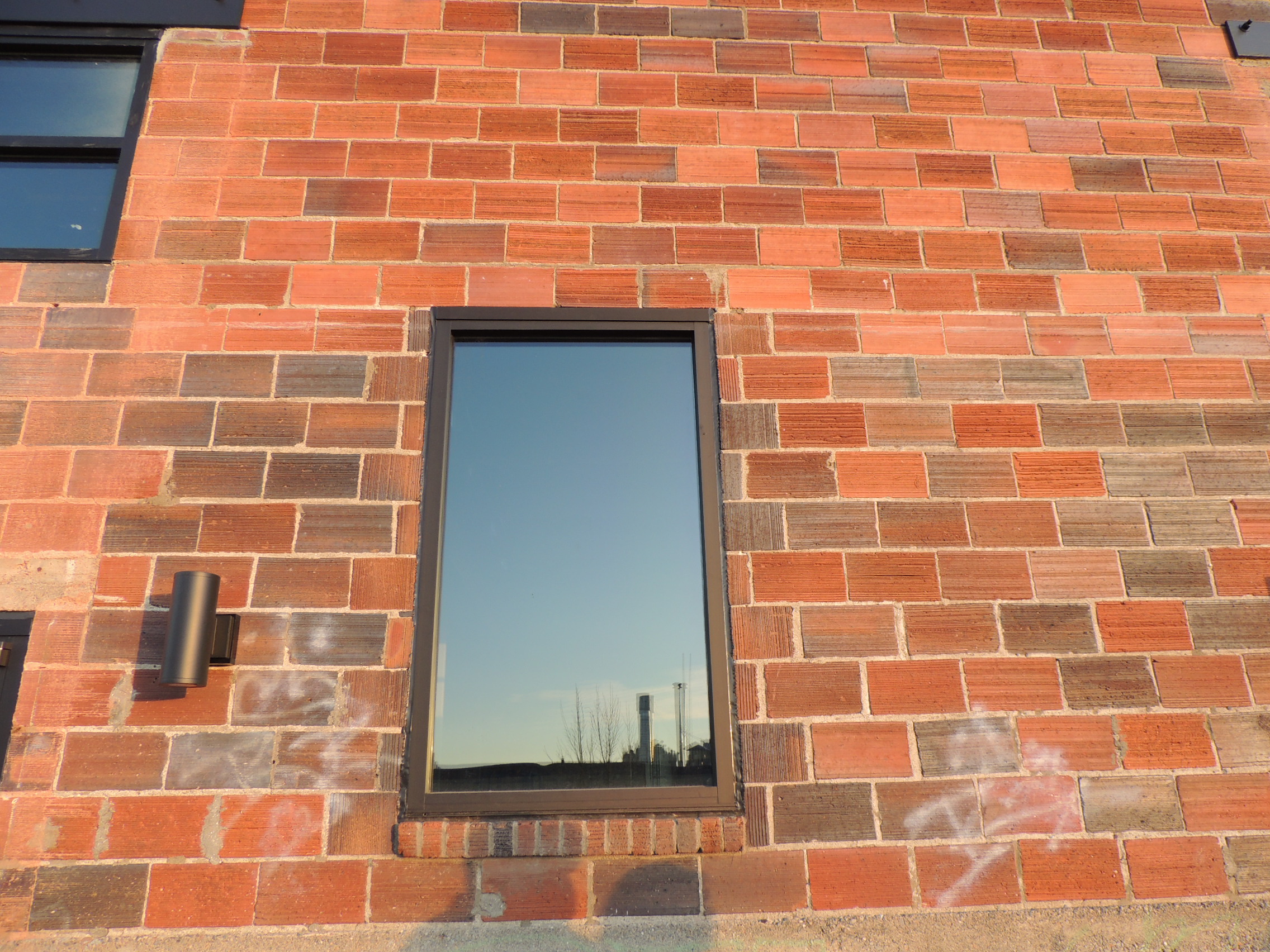 10
Southeast Elevation, 2019
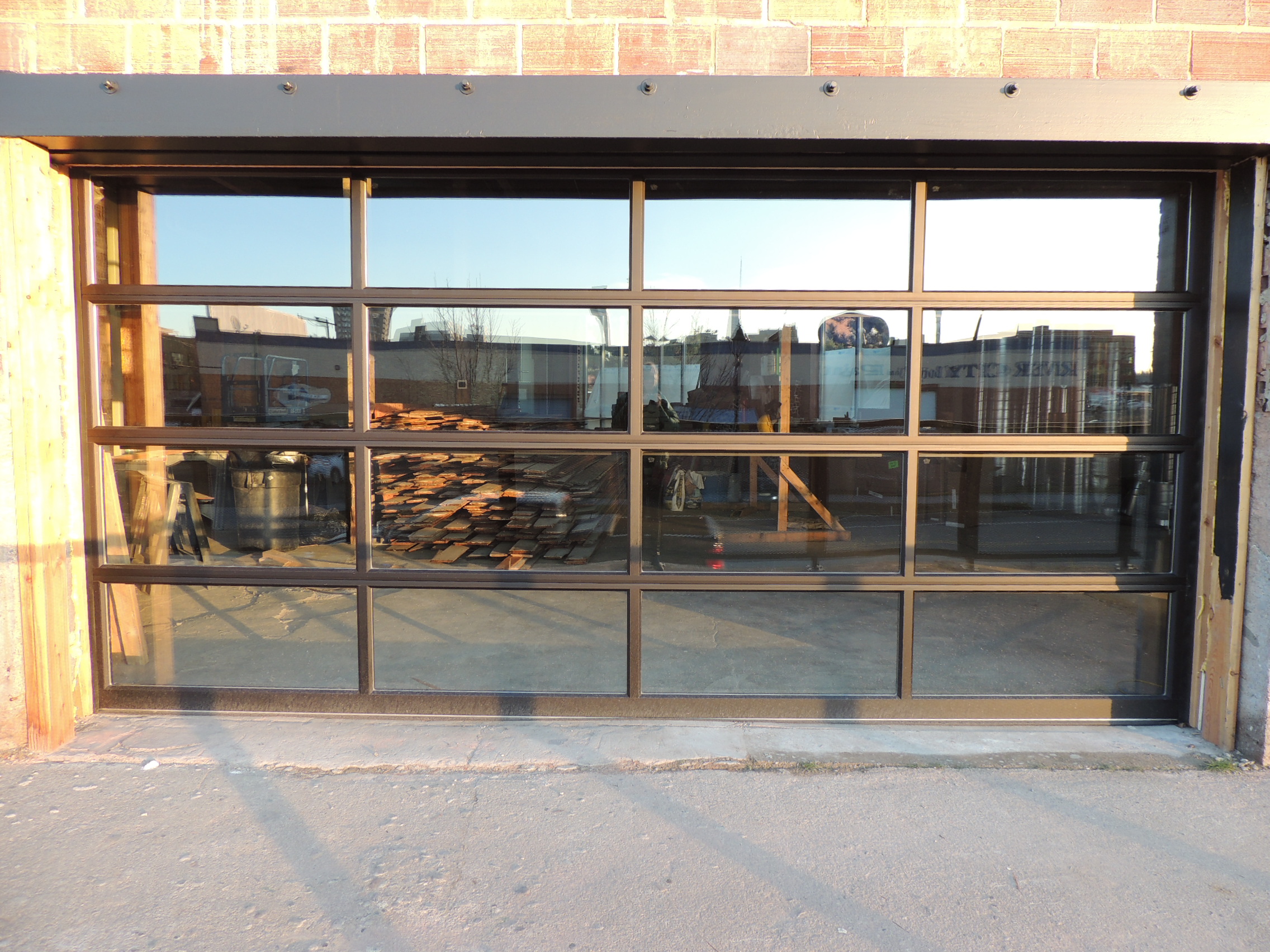 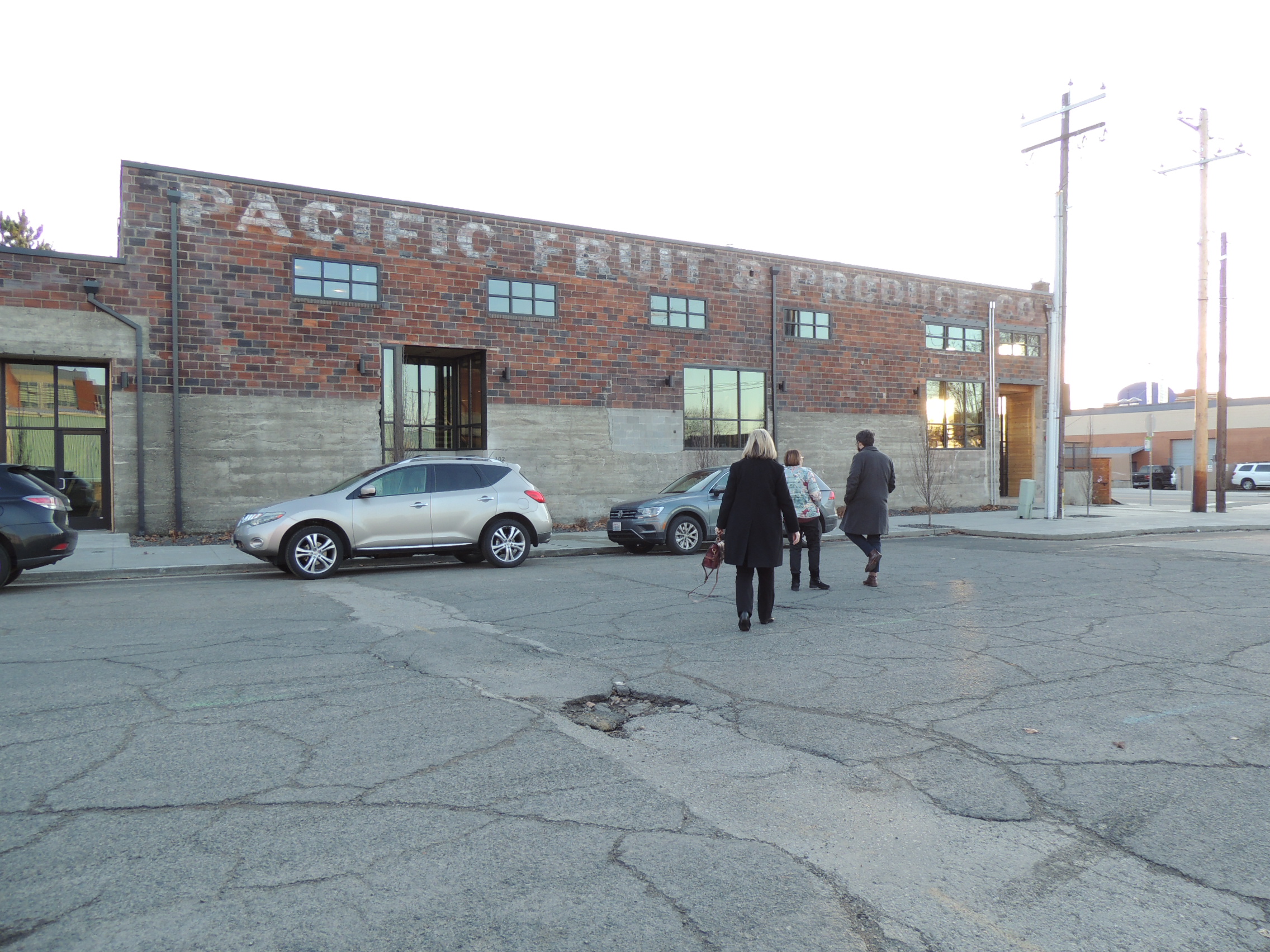 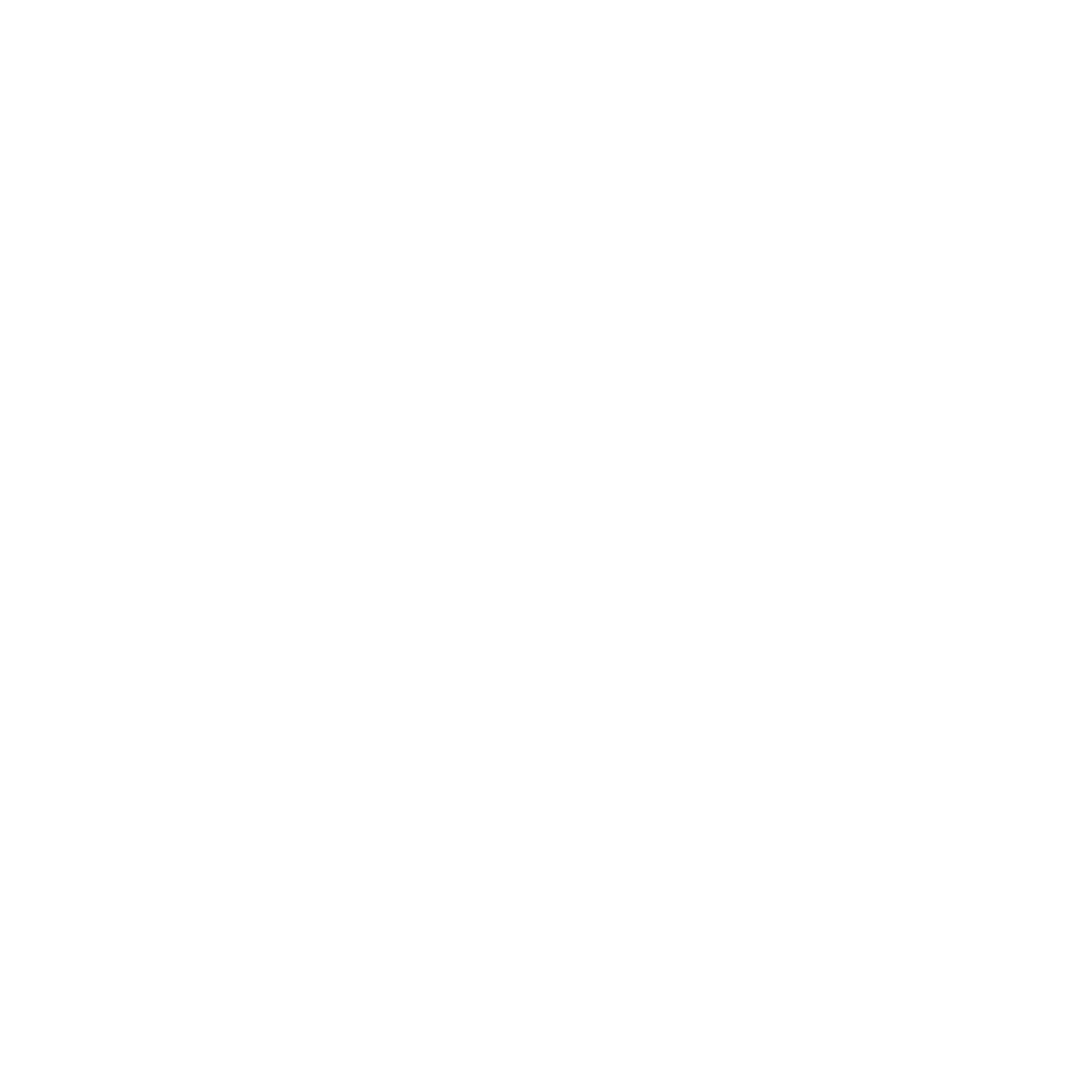 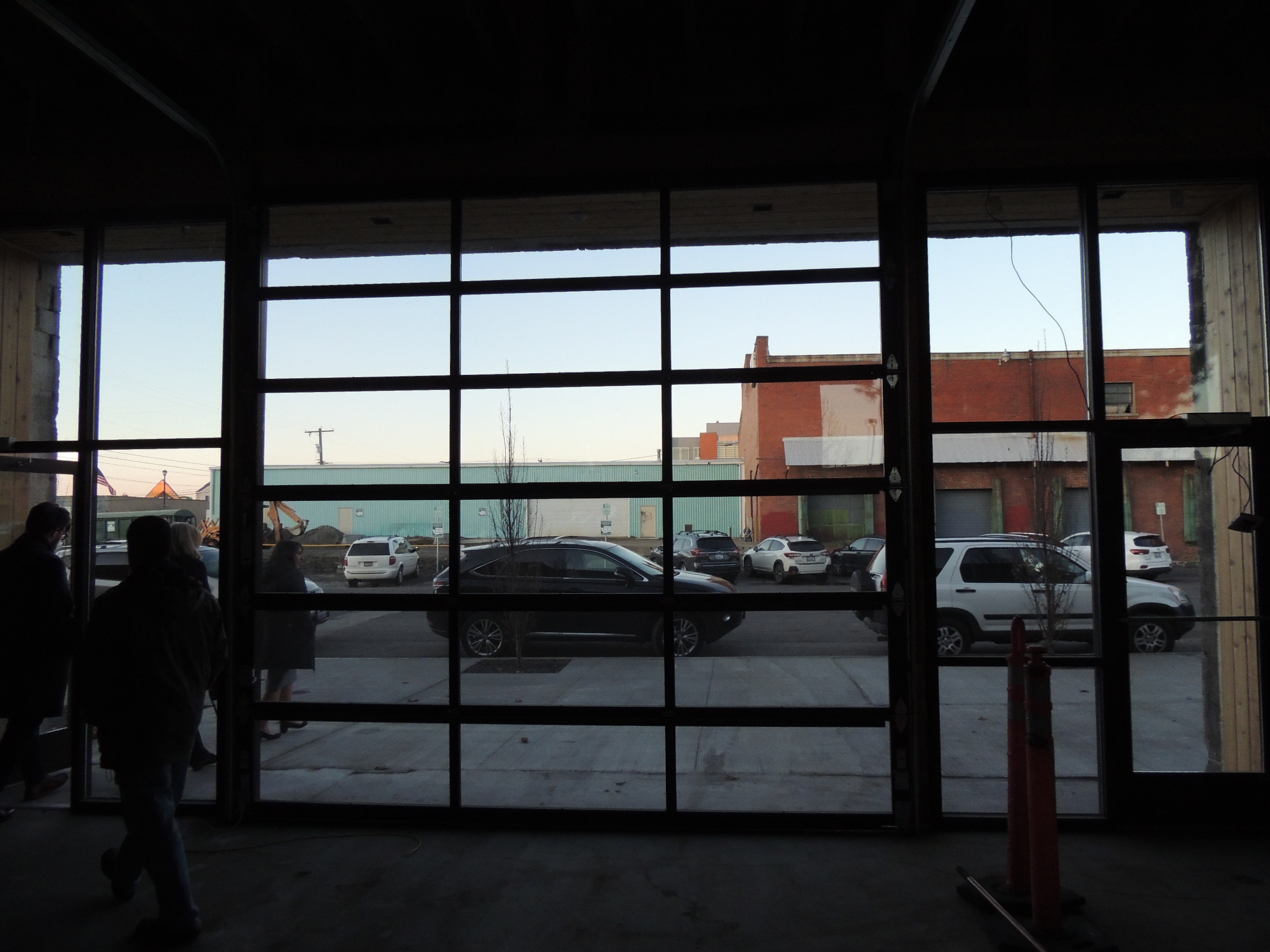 11
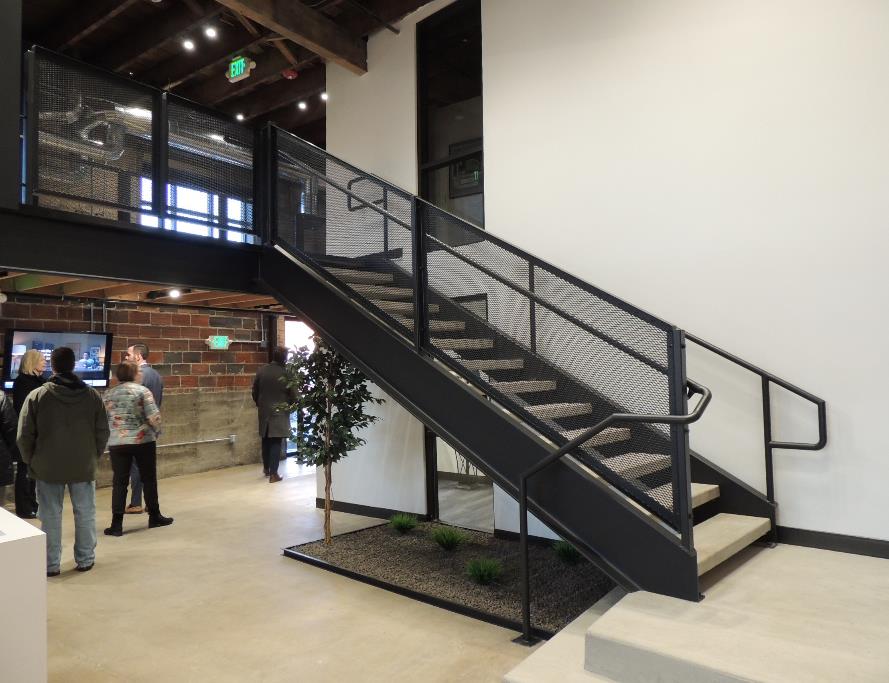 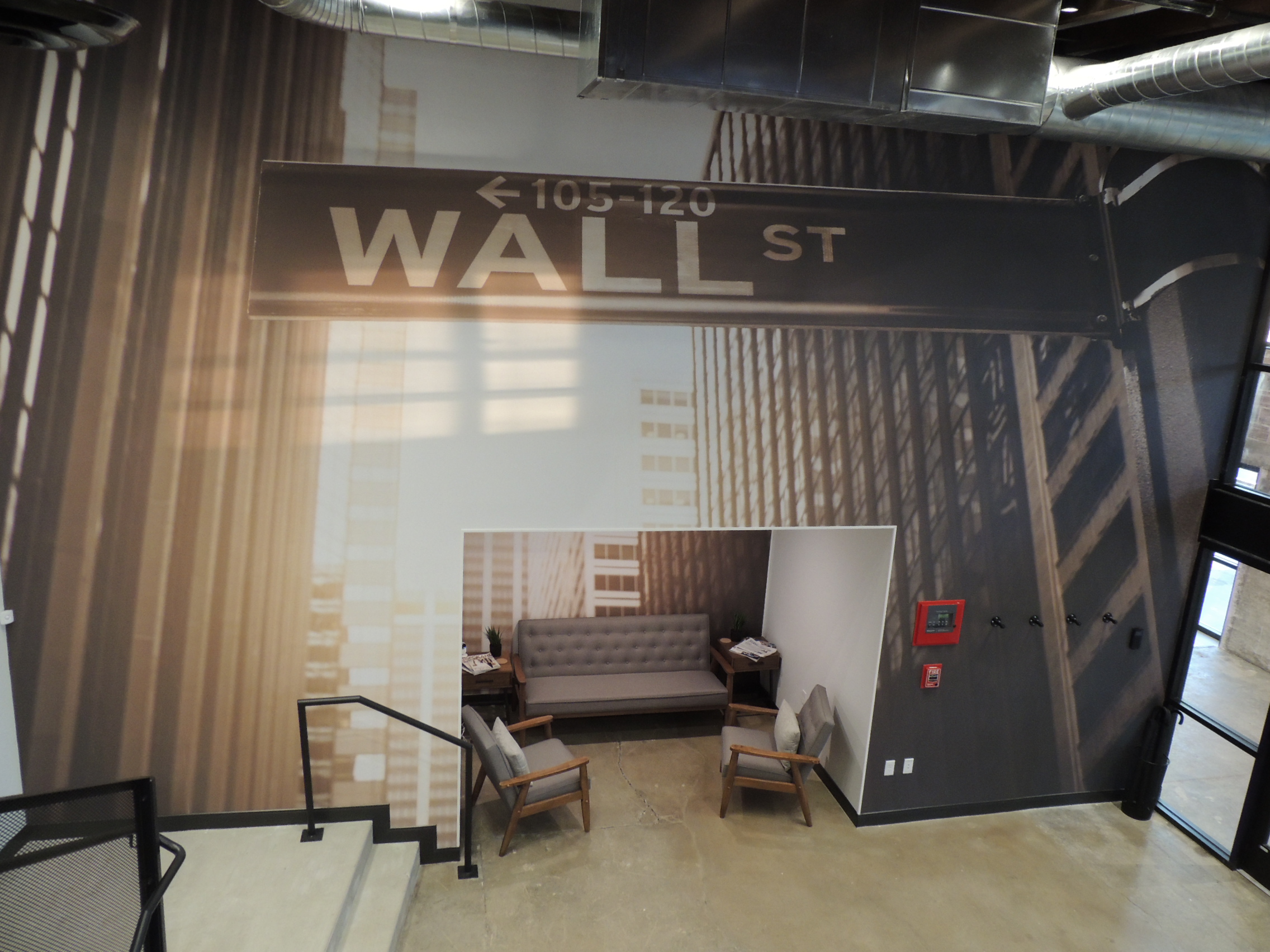 12
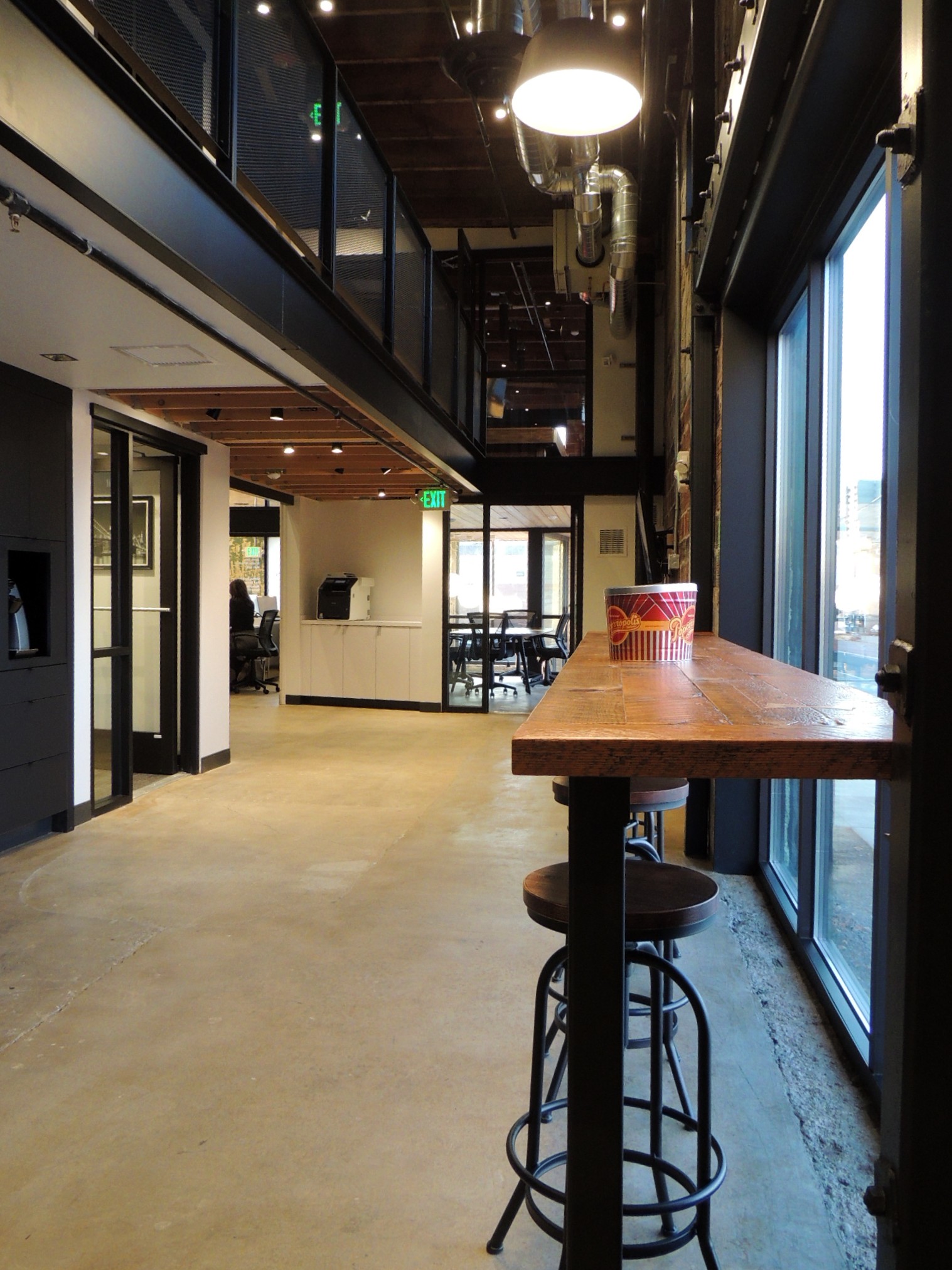 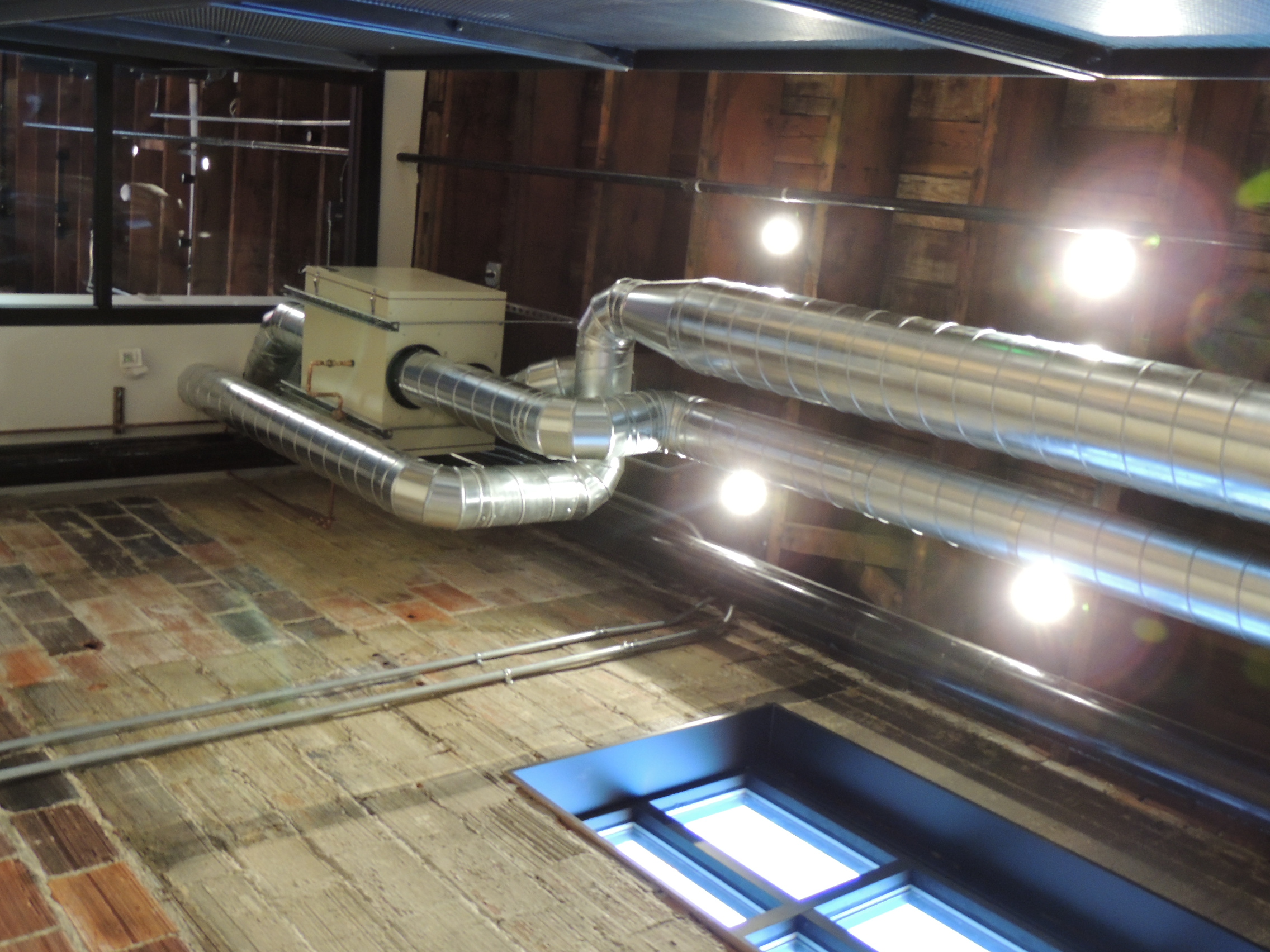 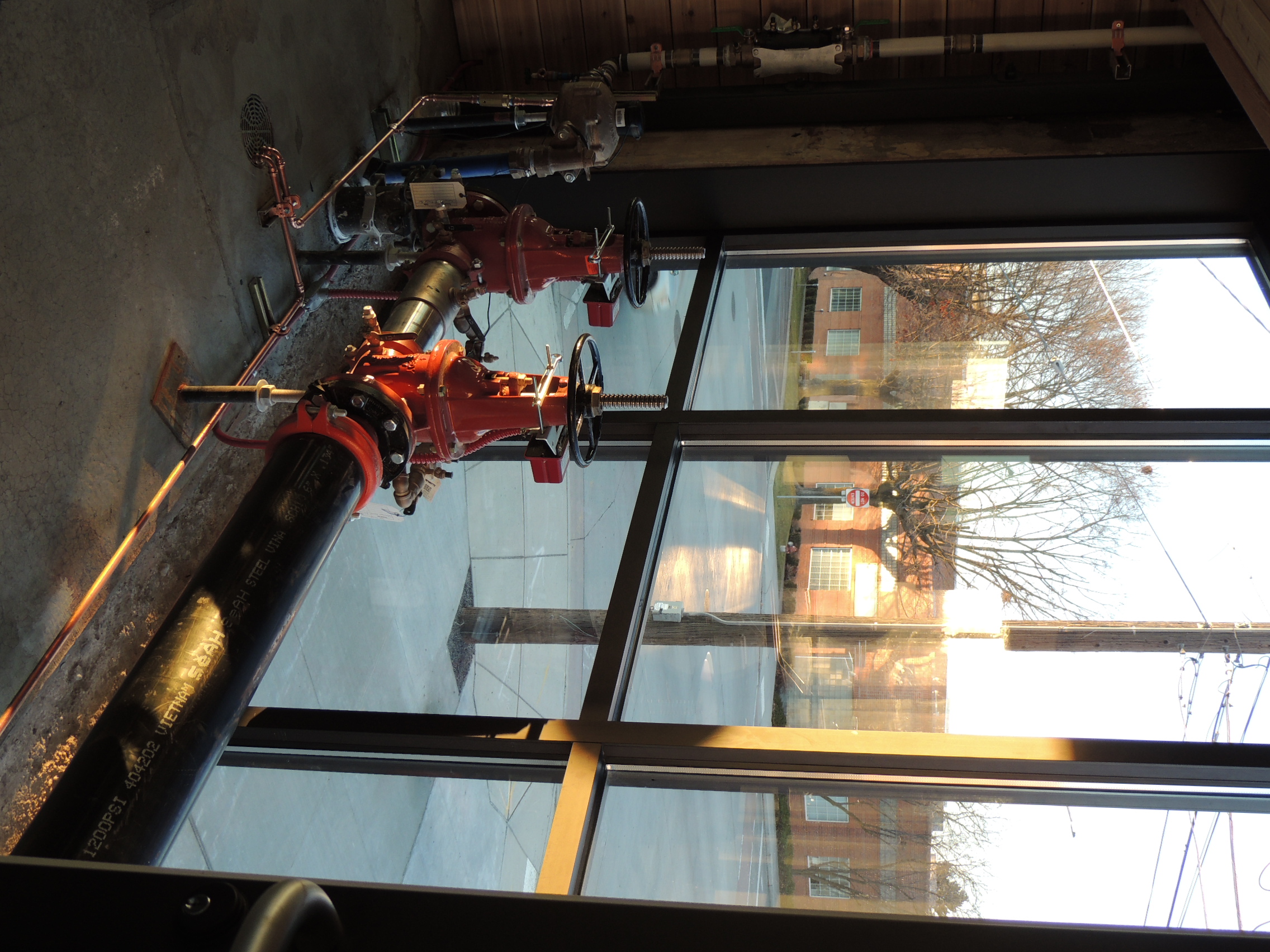 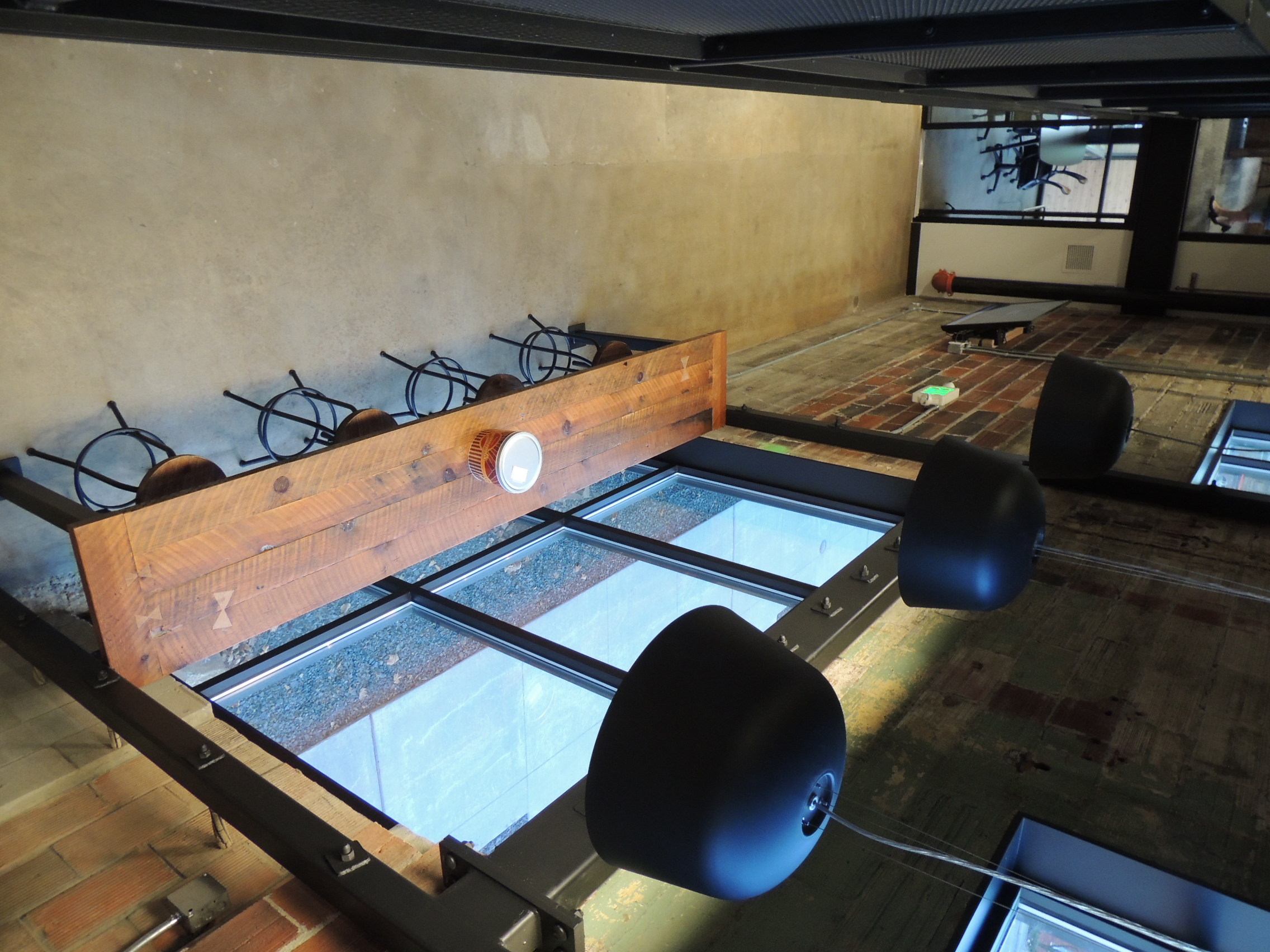 13
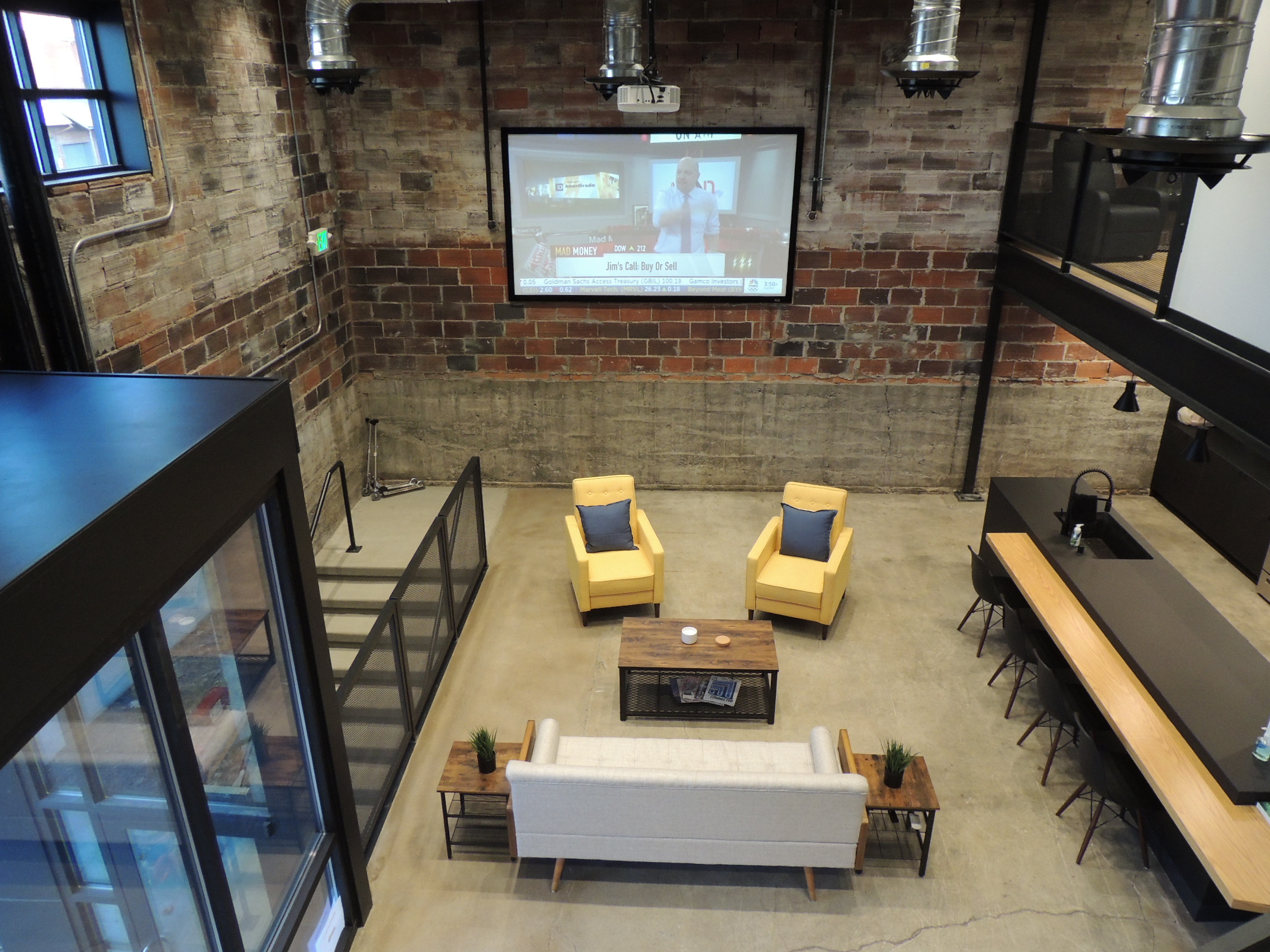 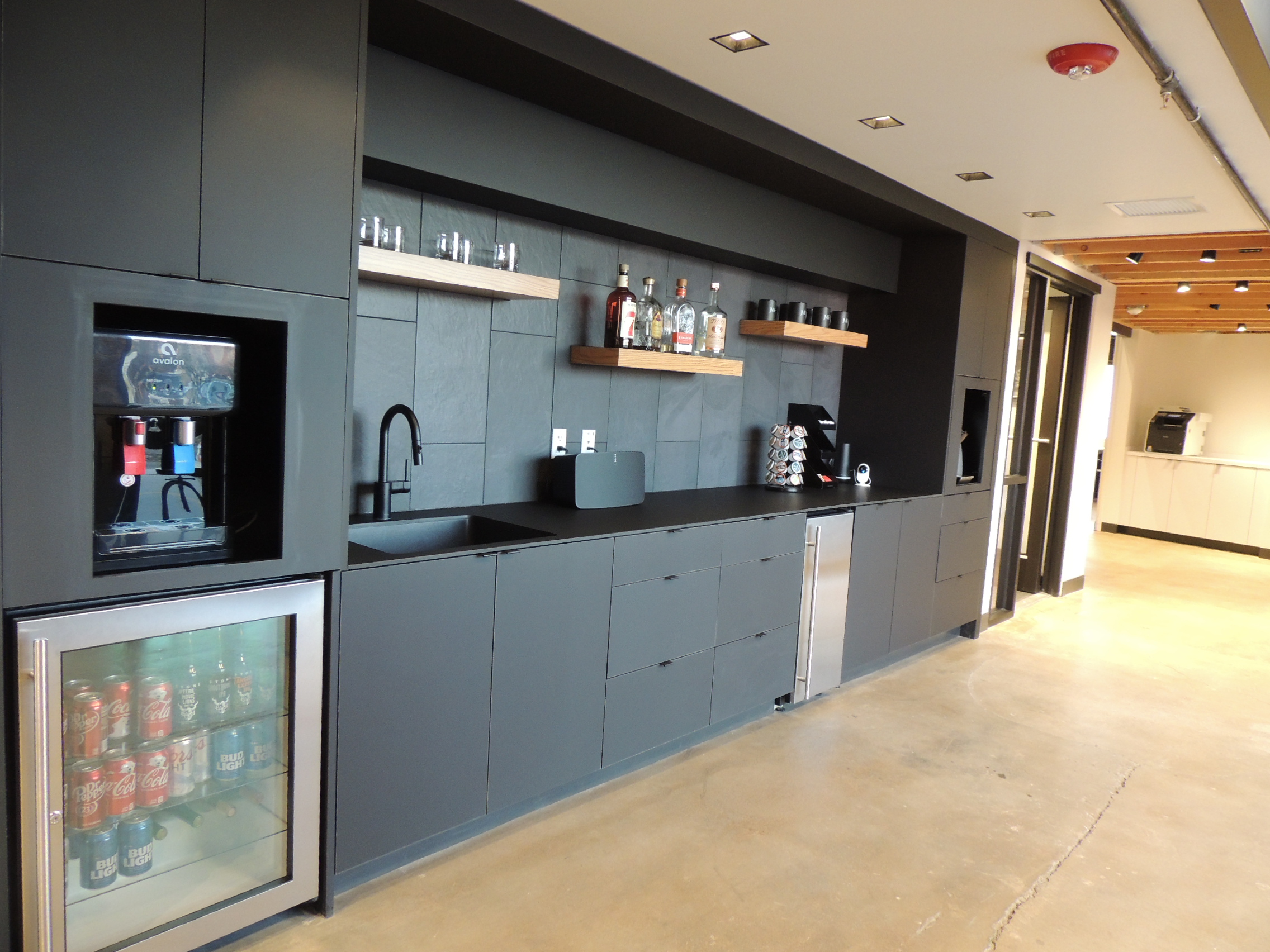 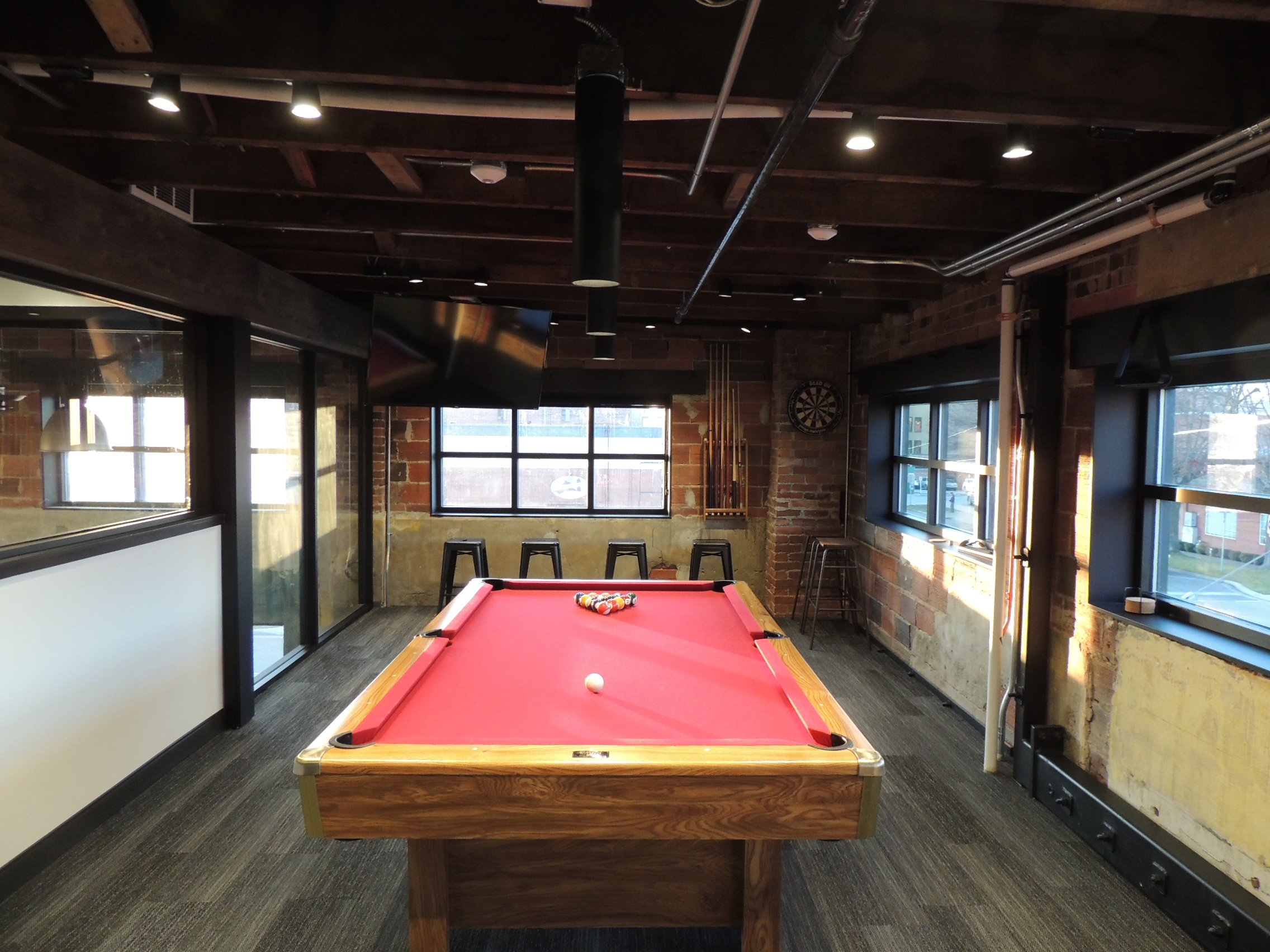 14
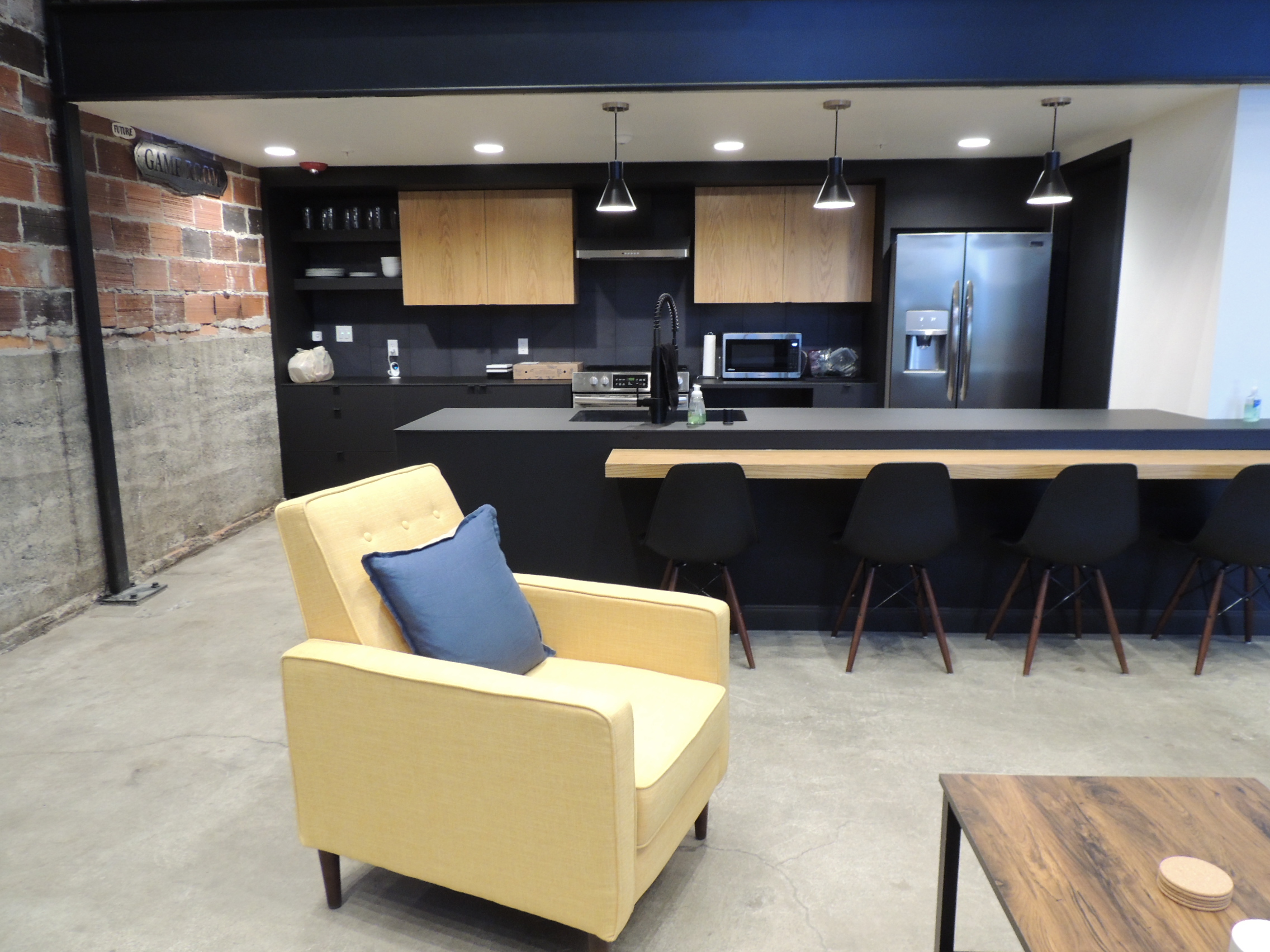 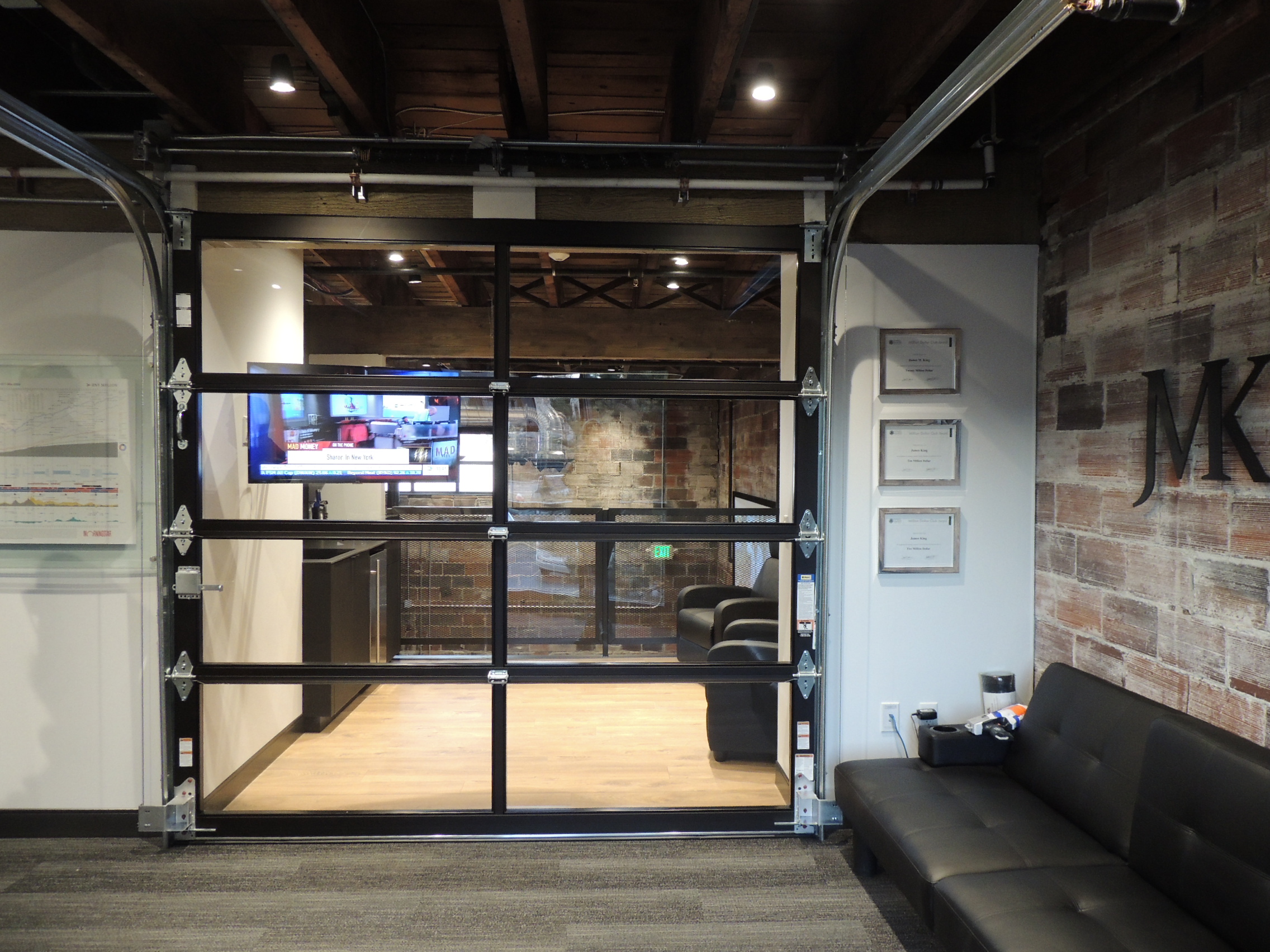 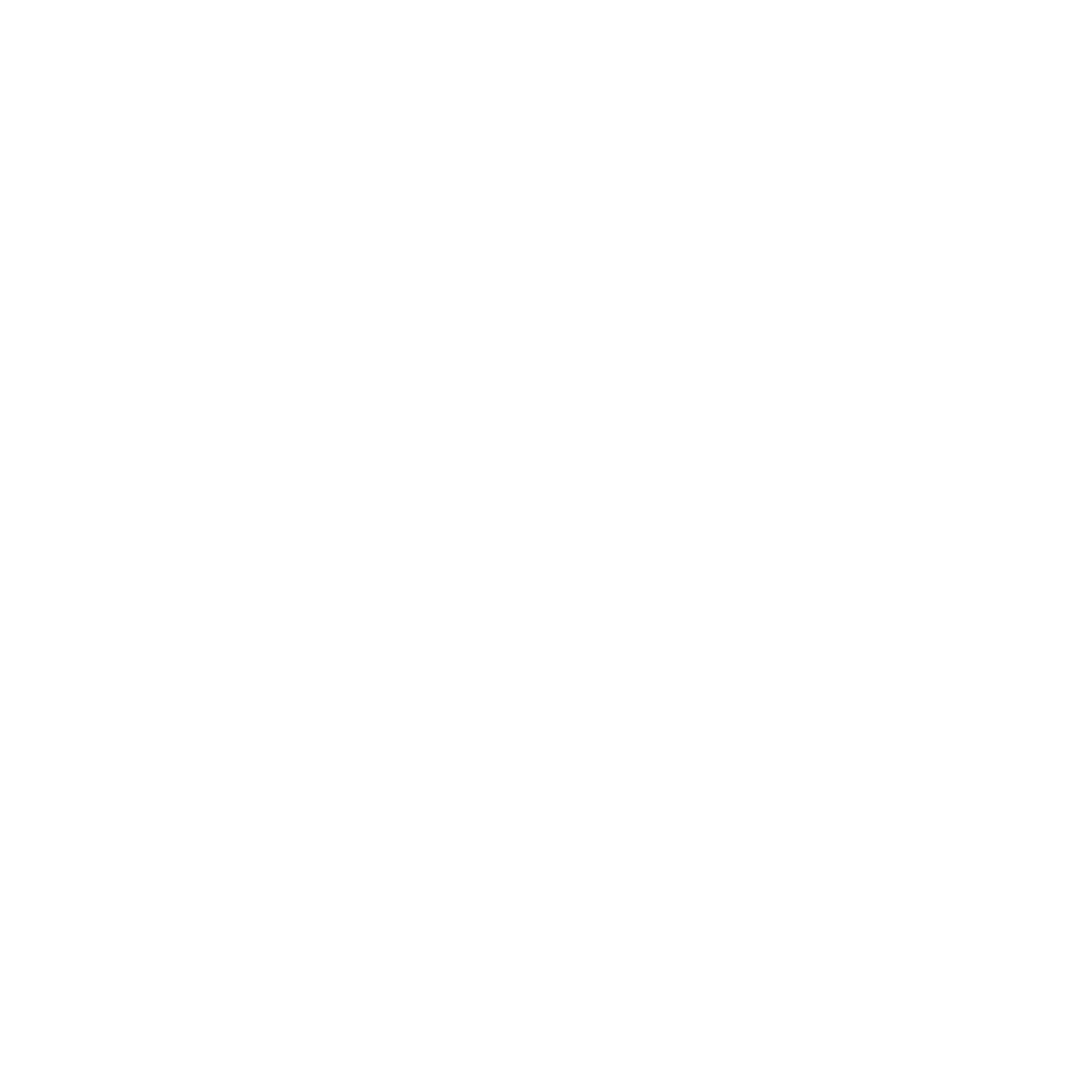 15
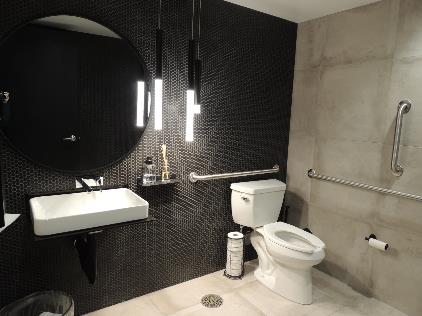 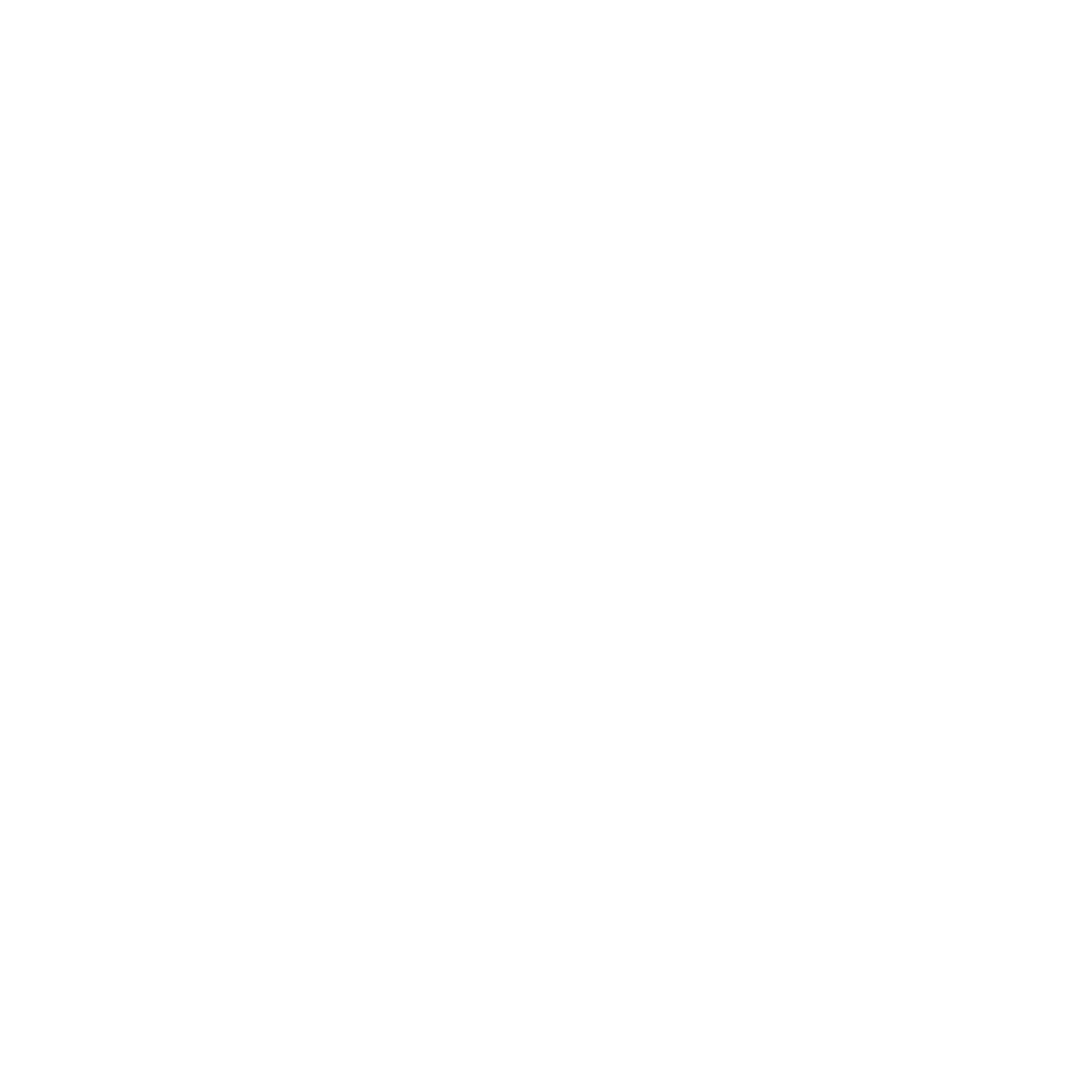 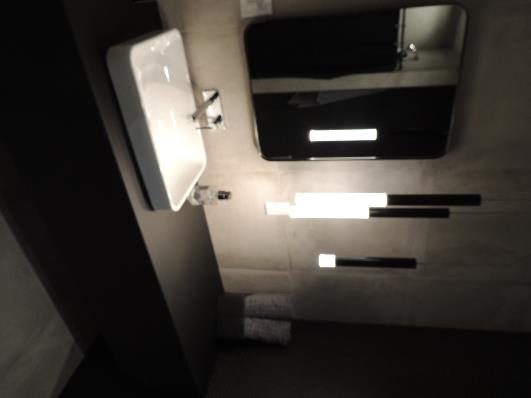 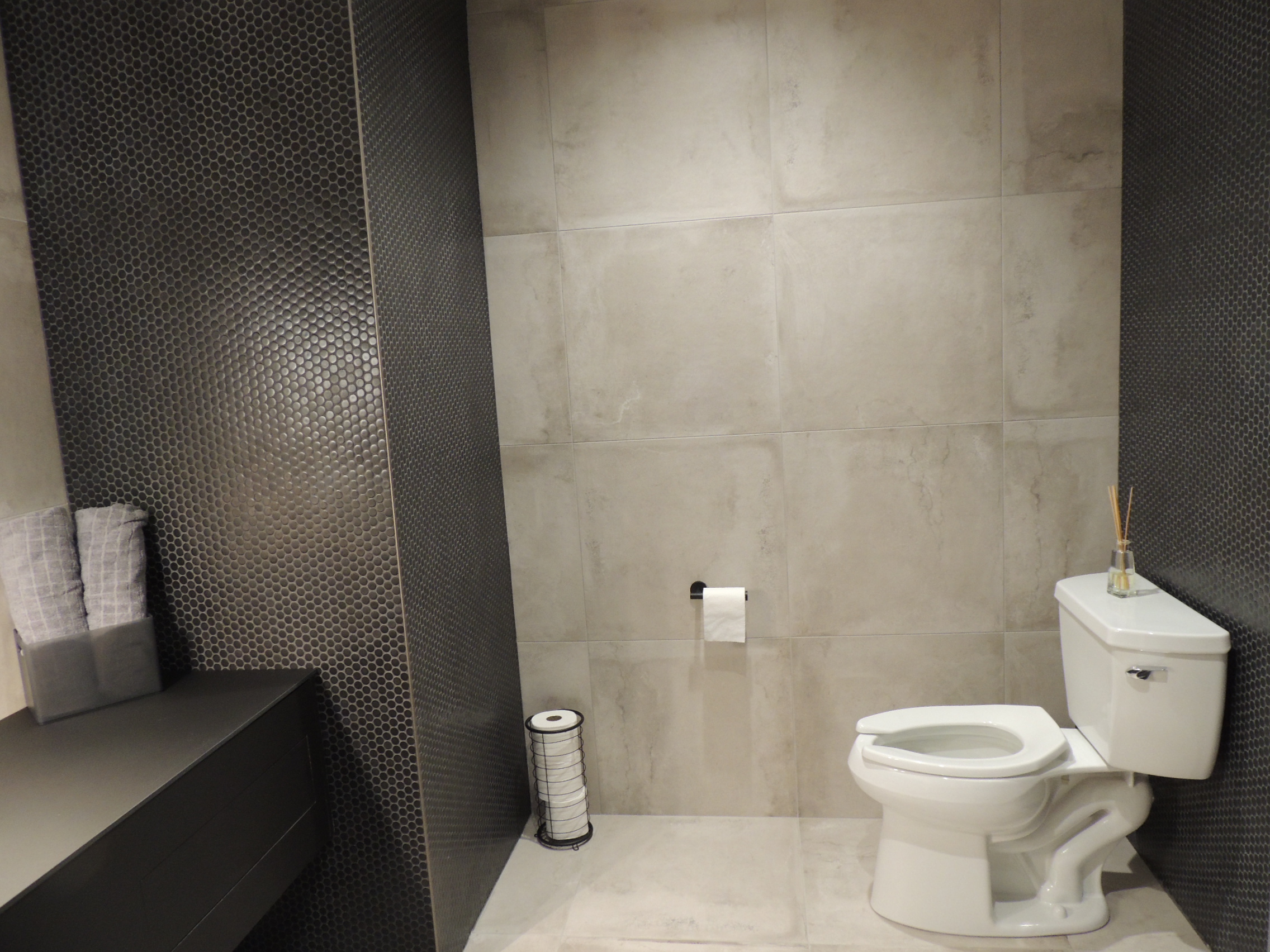 16
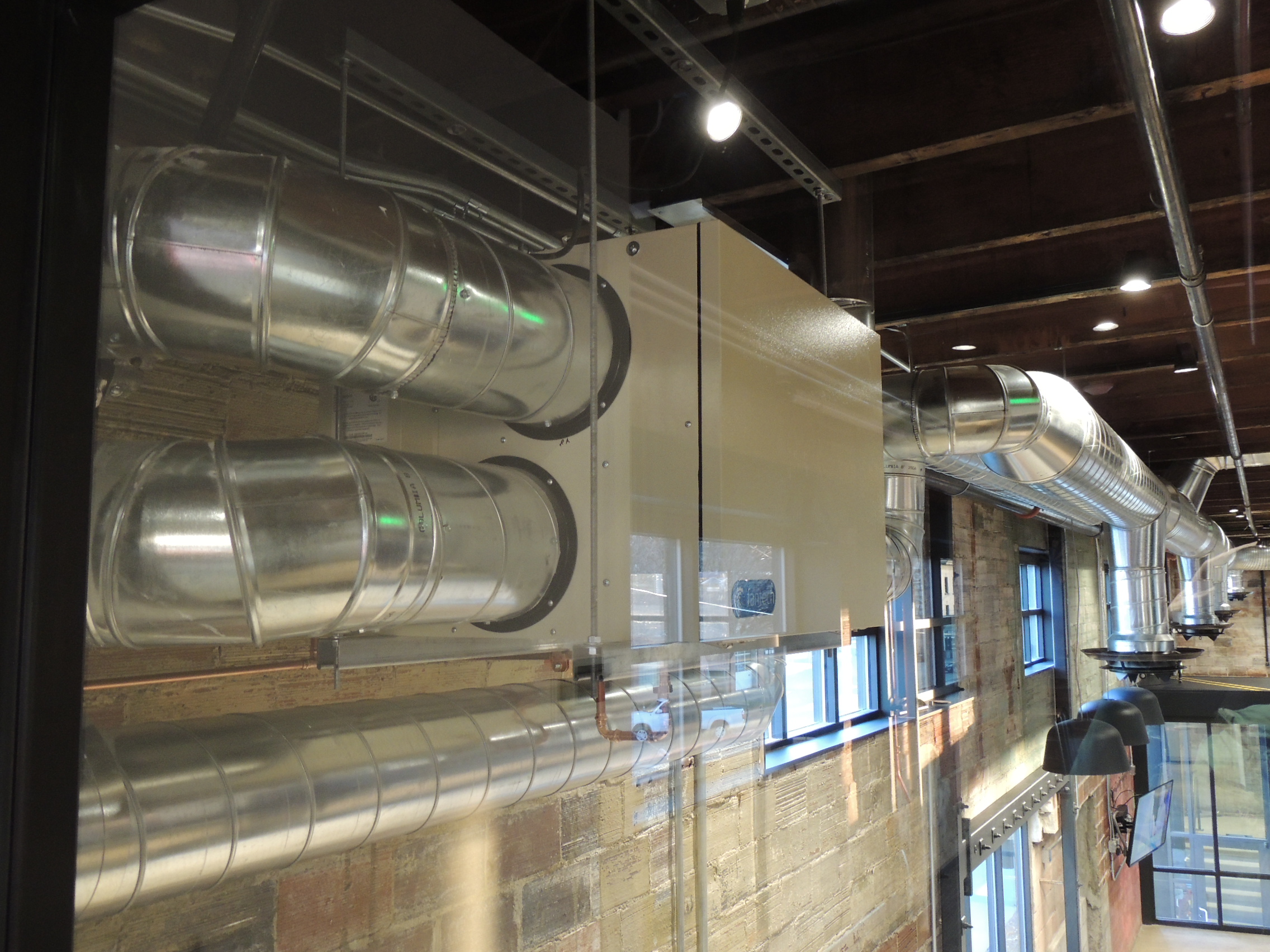 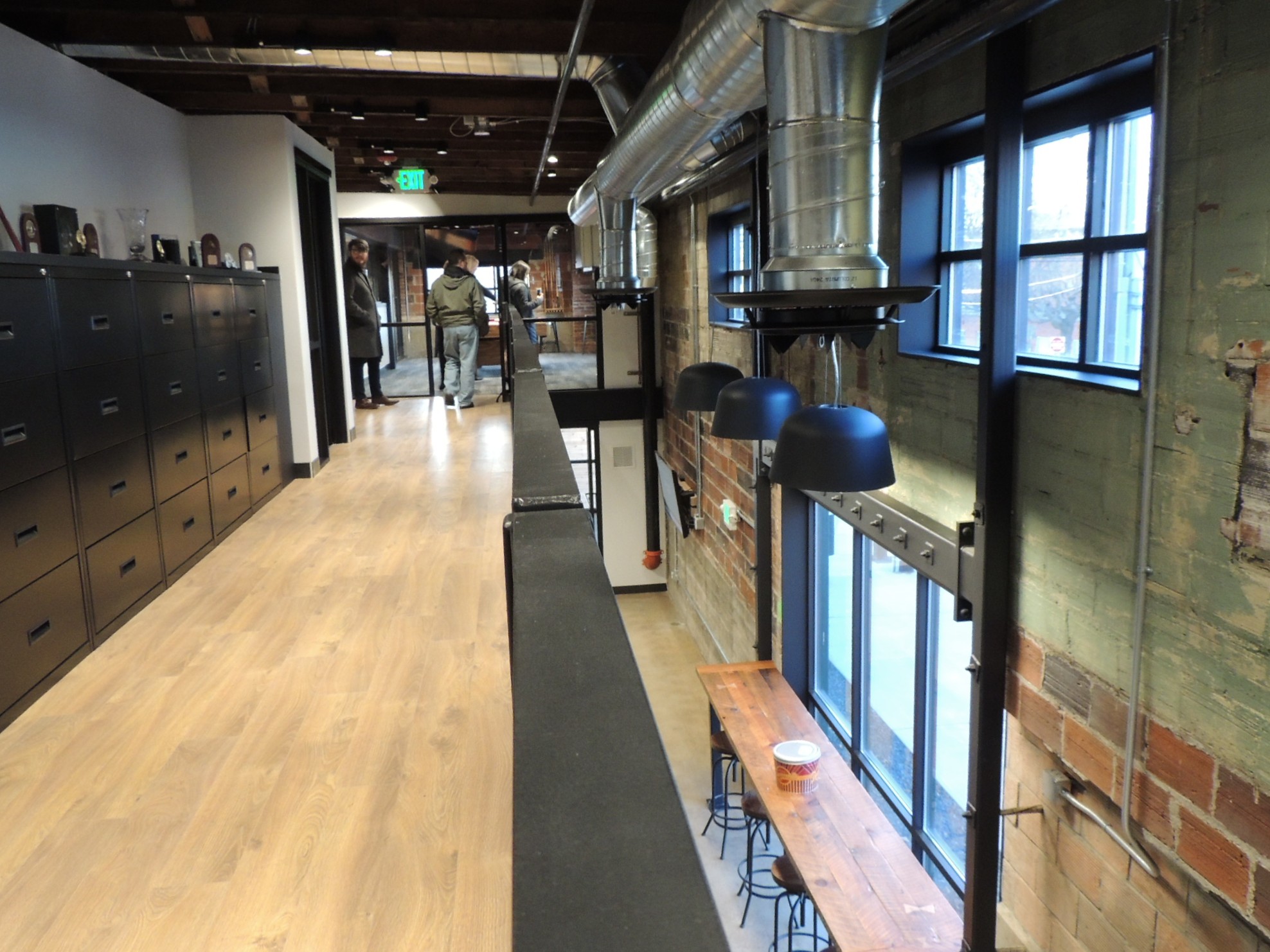 17
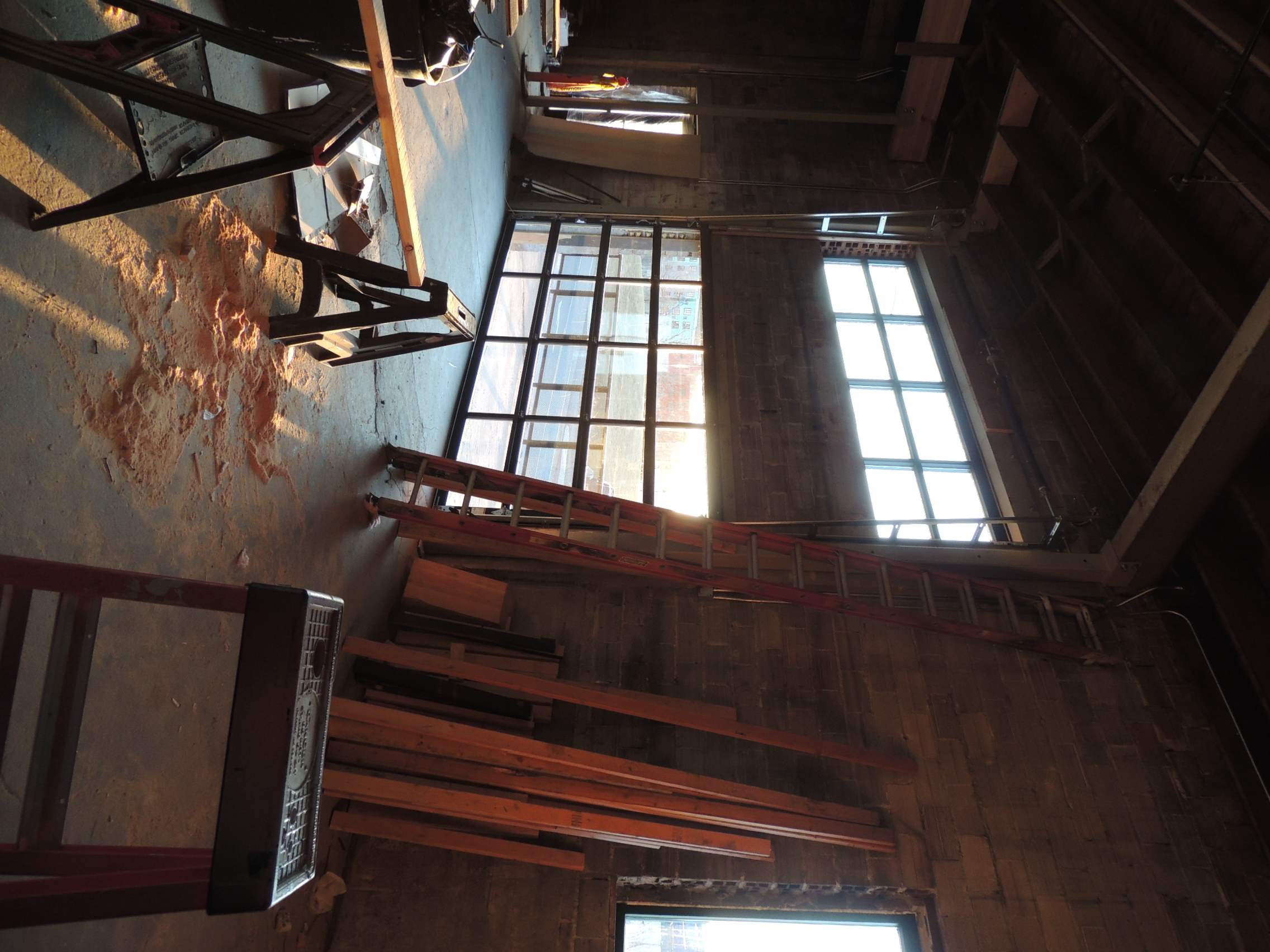 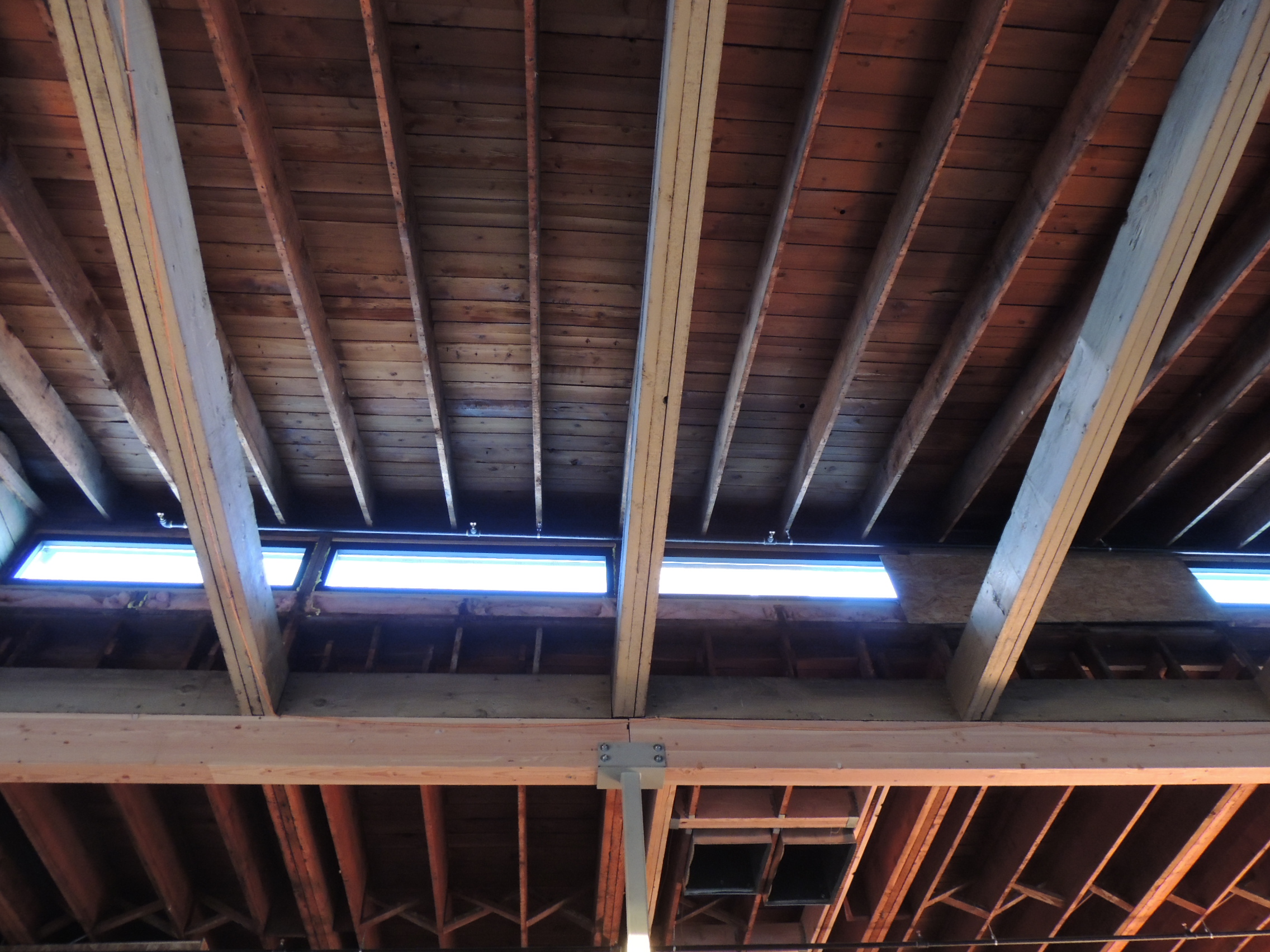 18
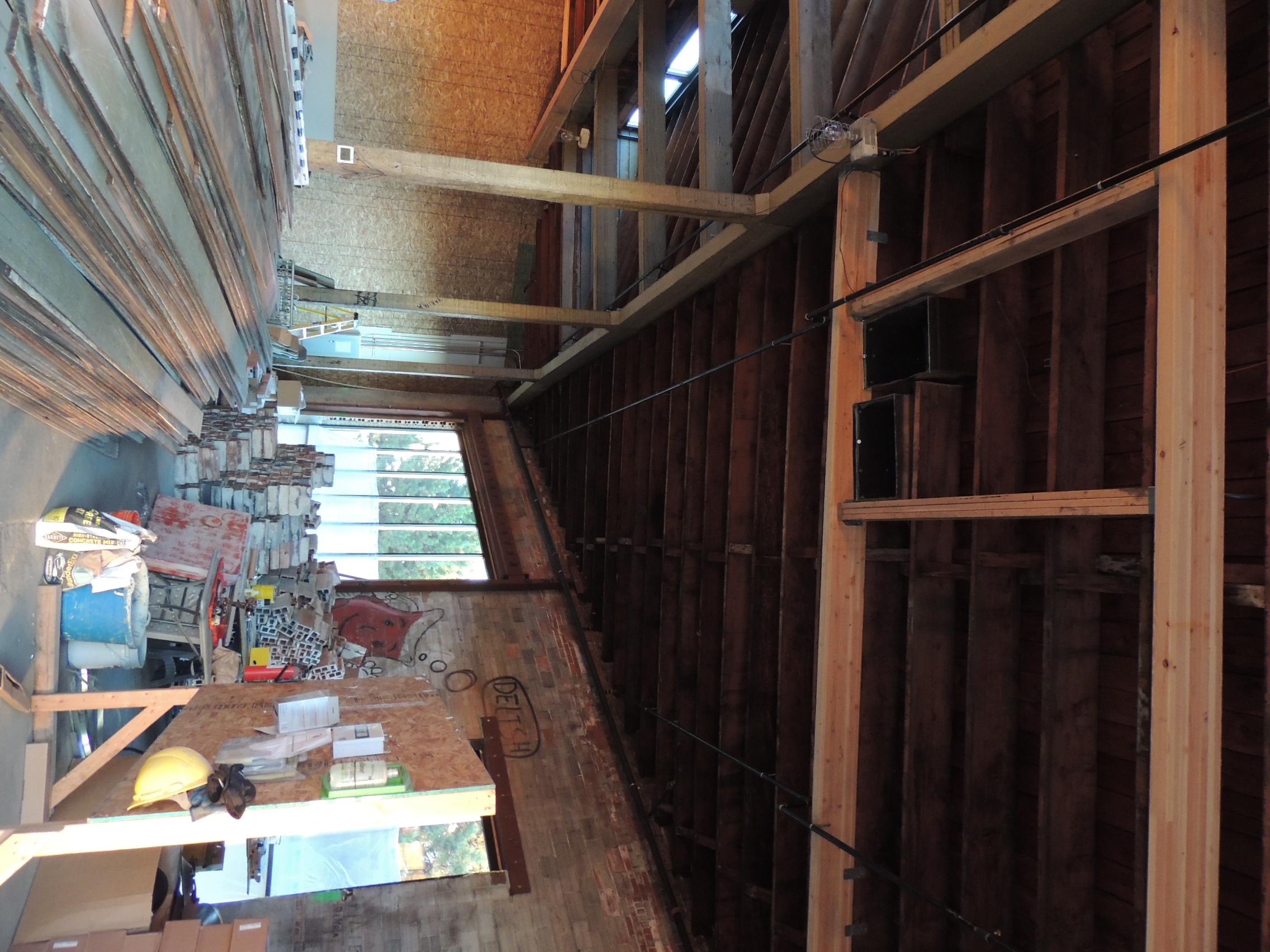 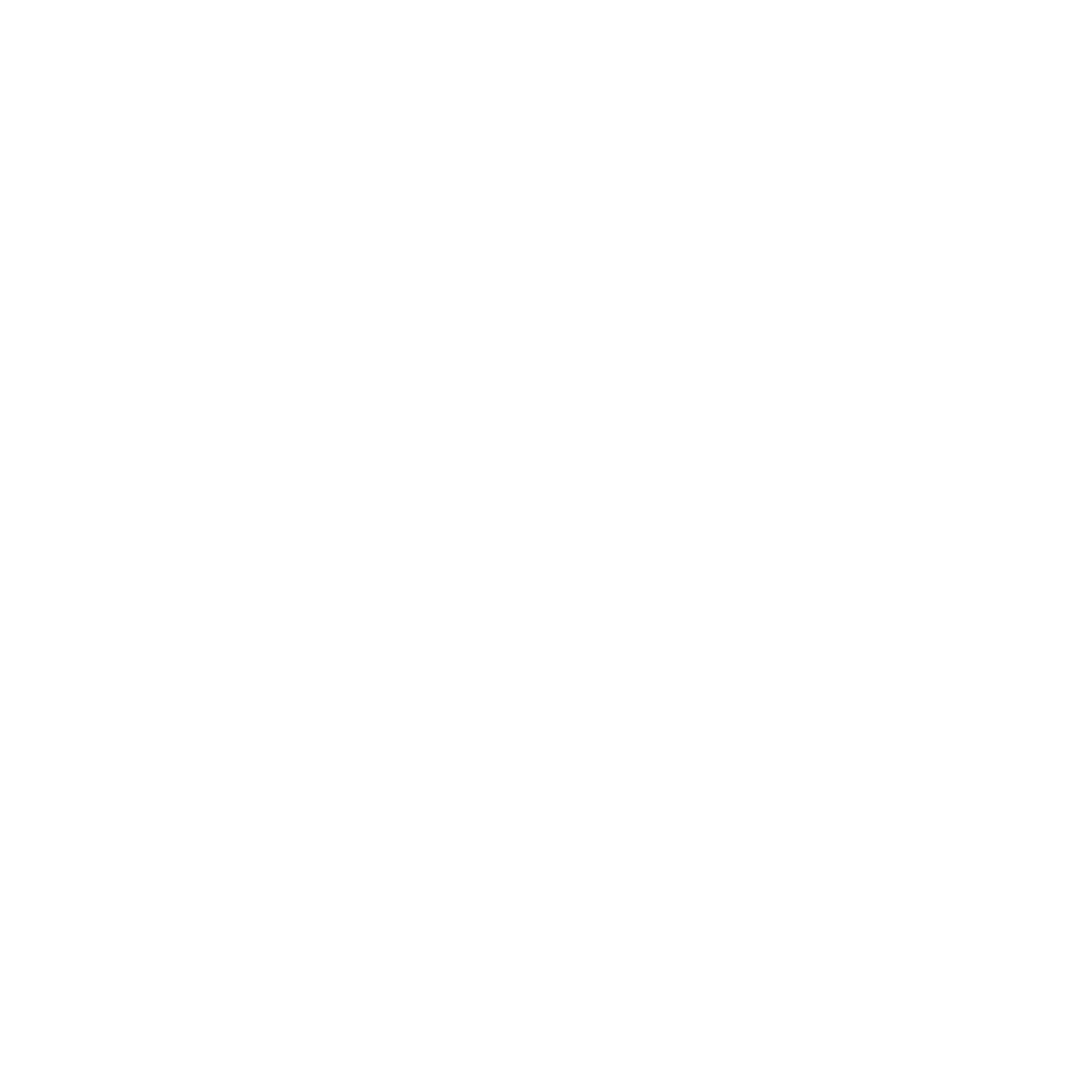 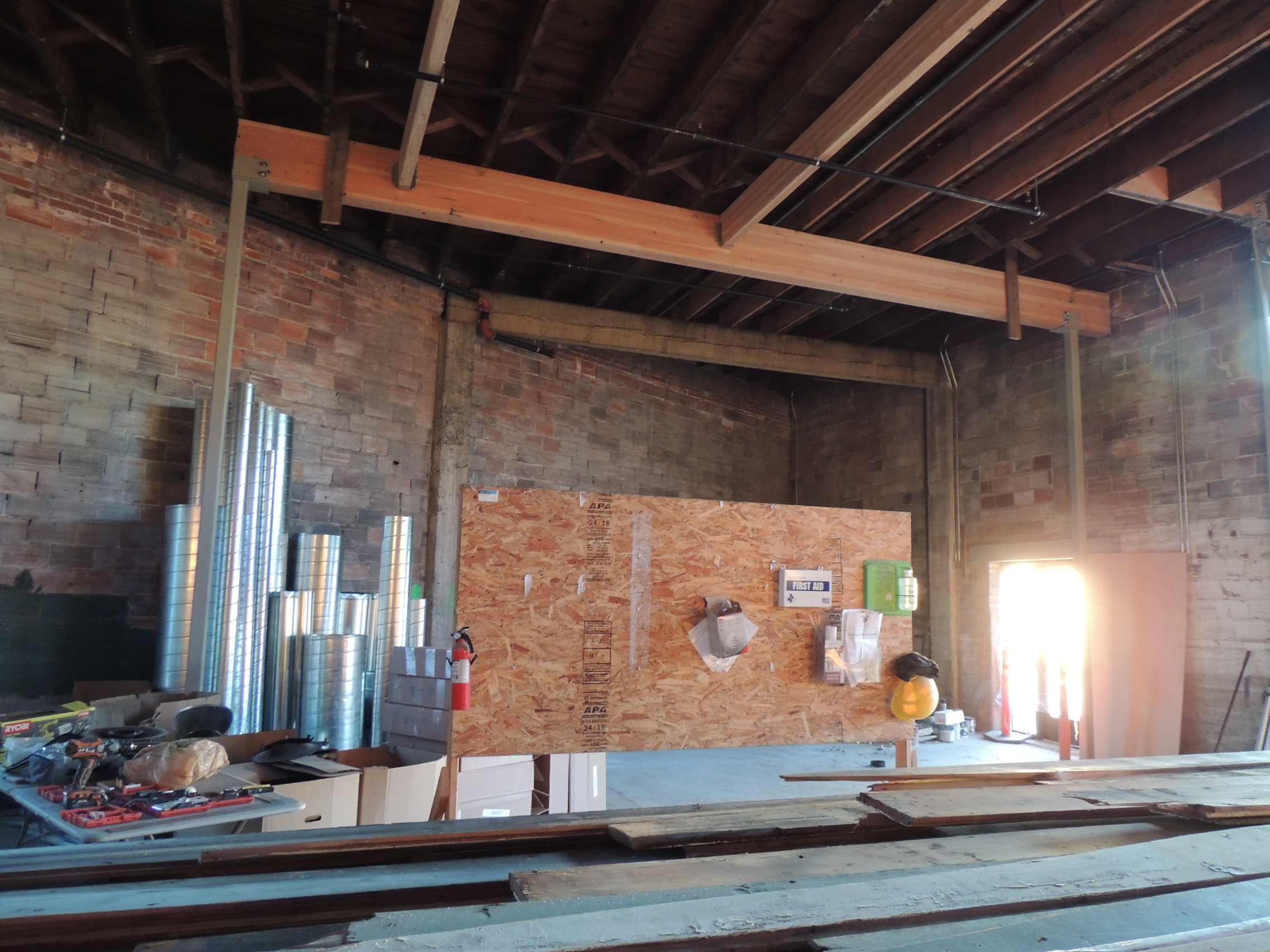 19
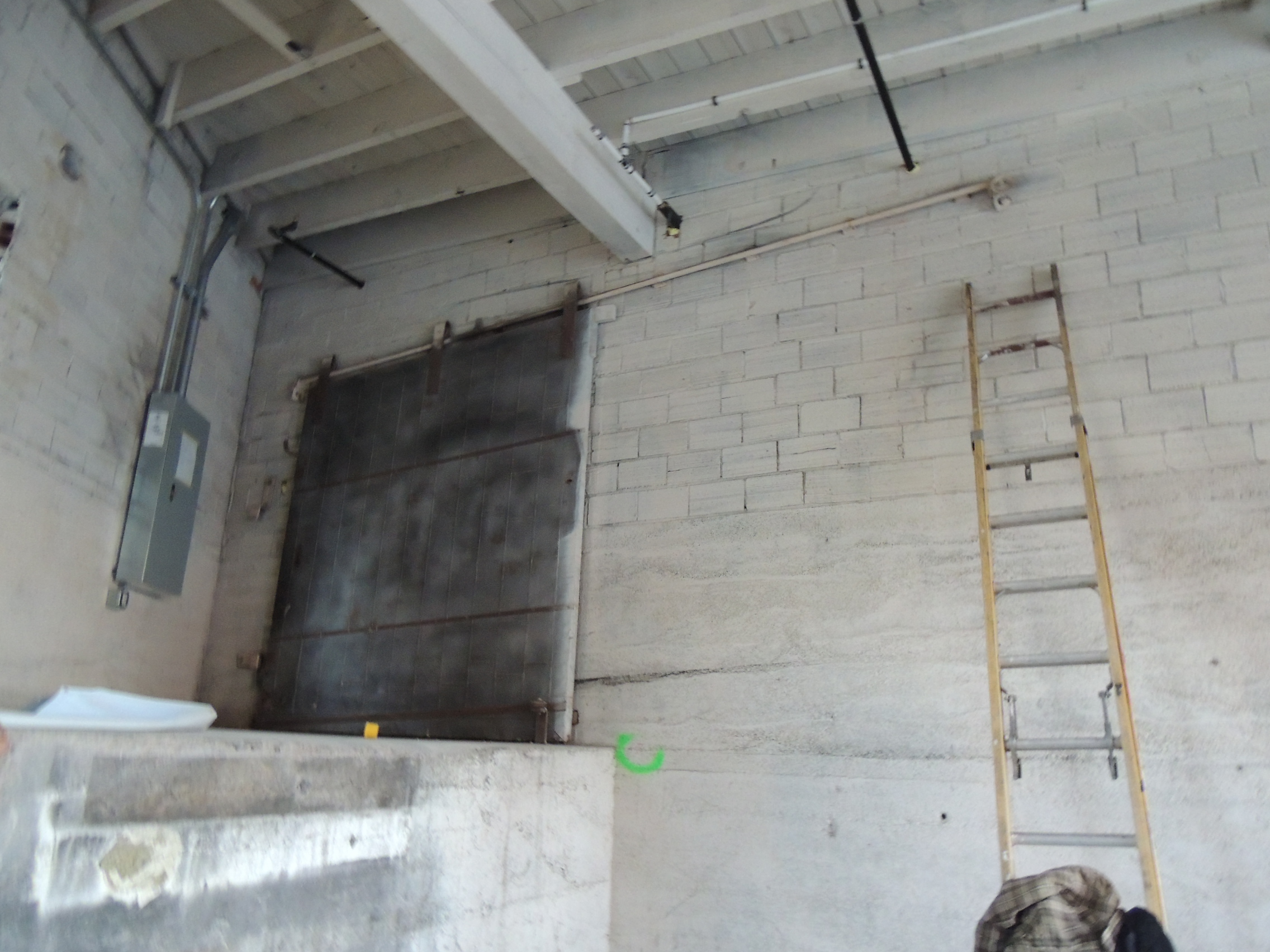 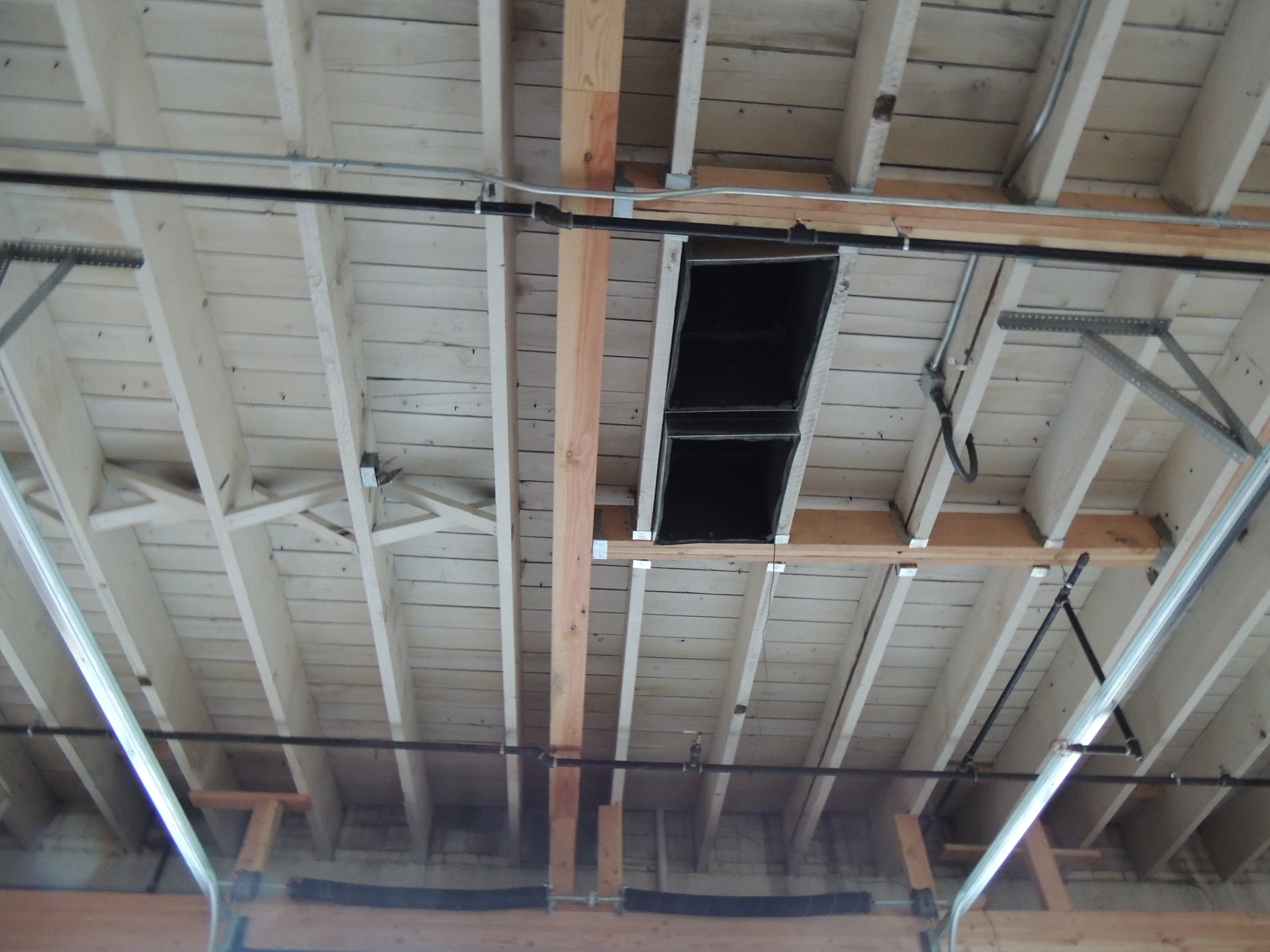 20
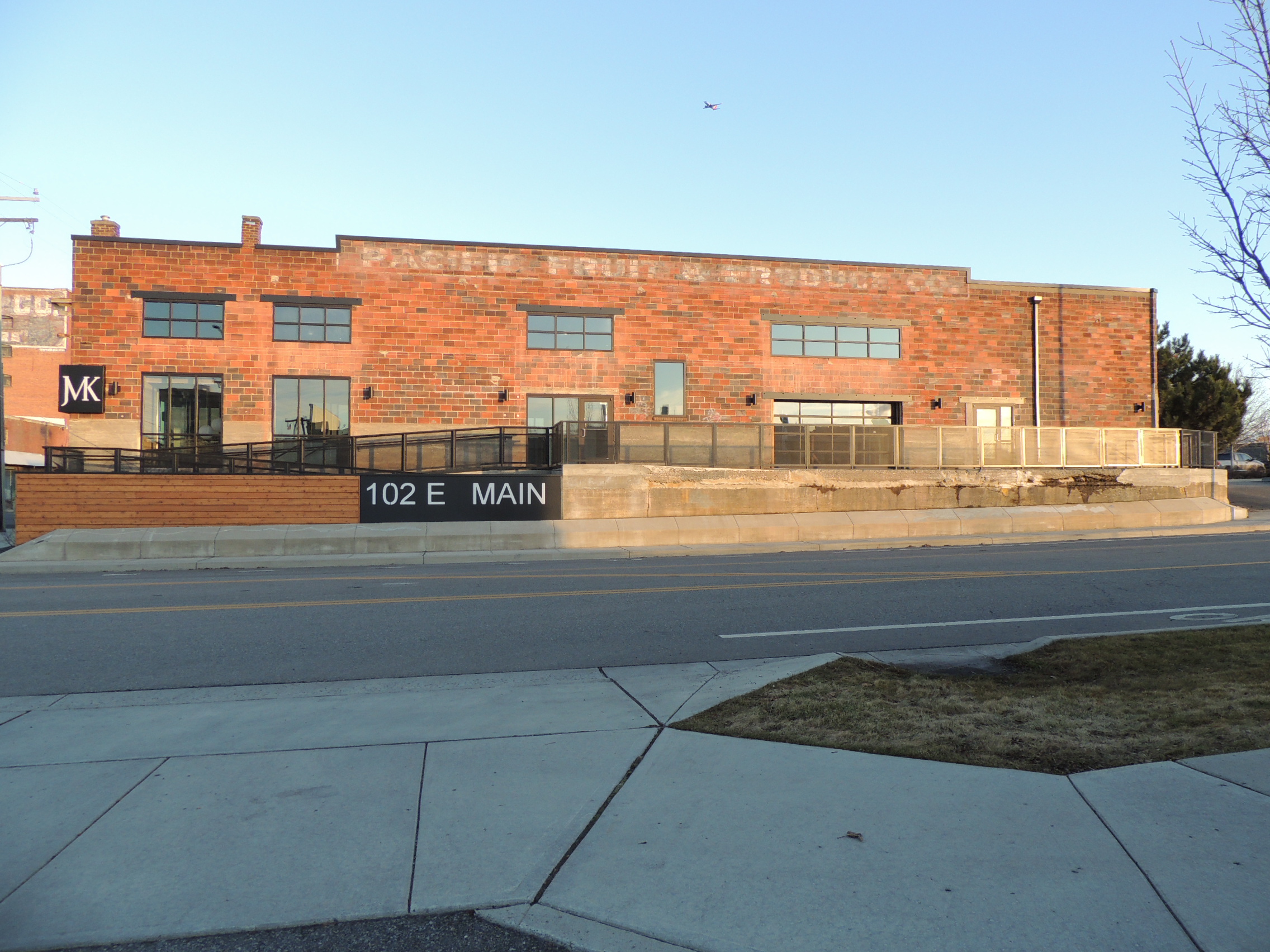 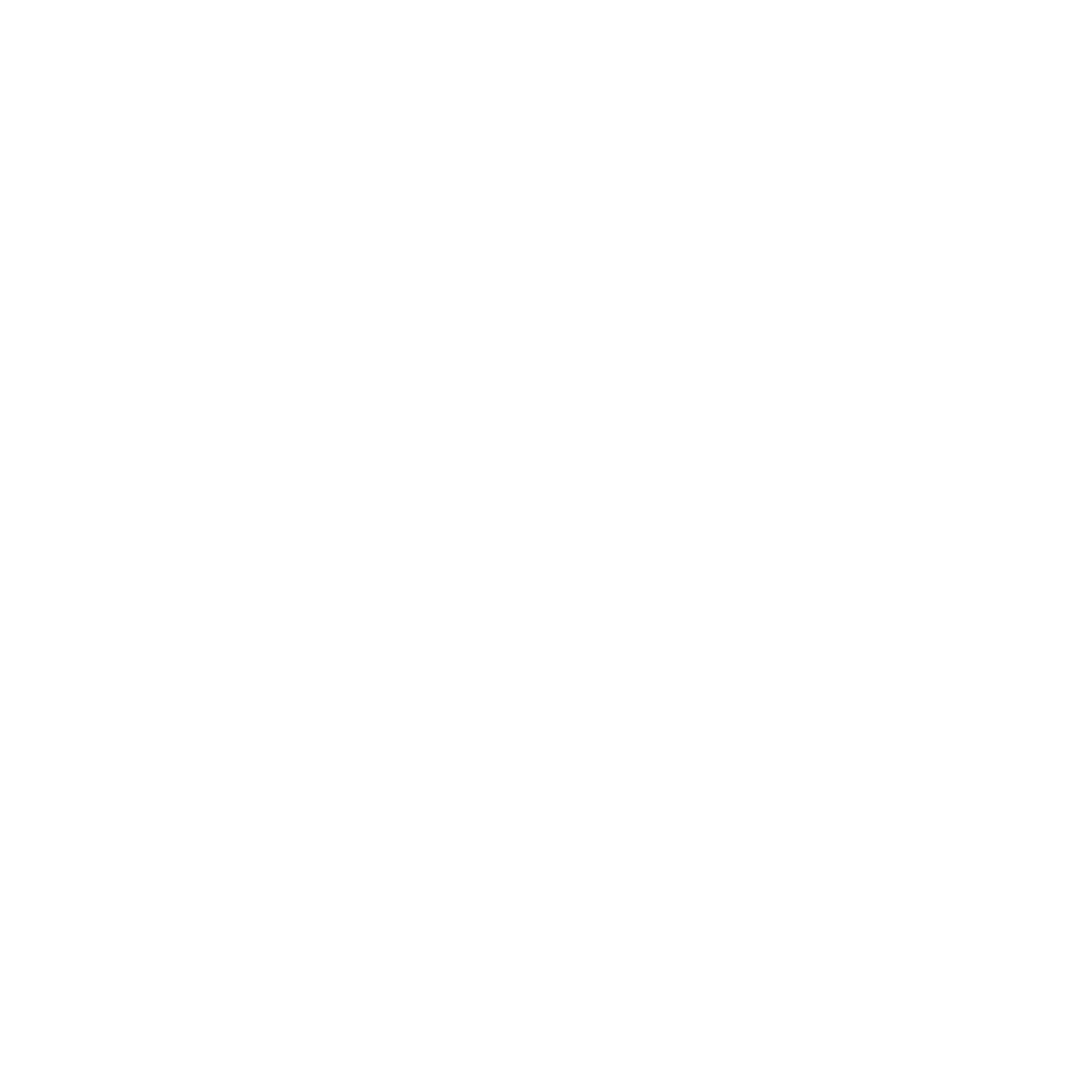 21